español, con Quique
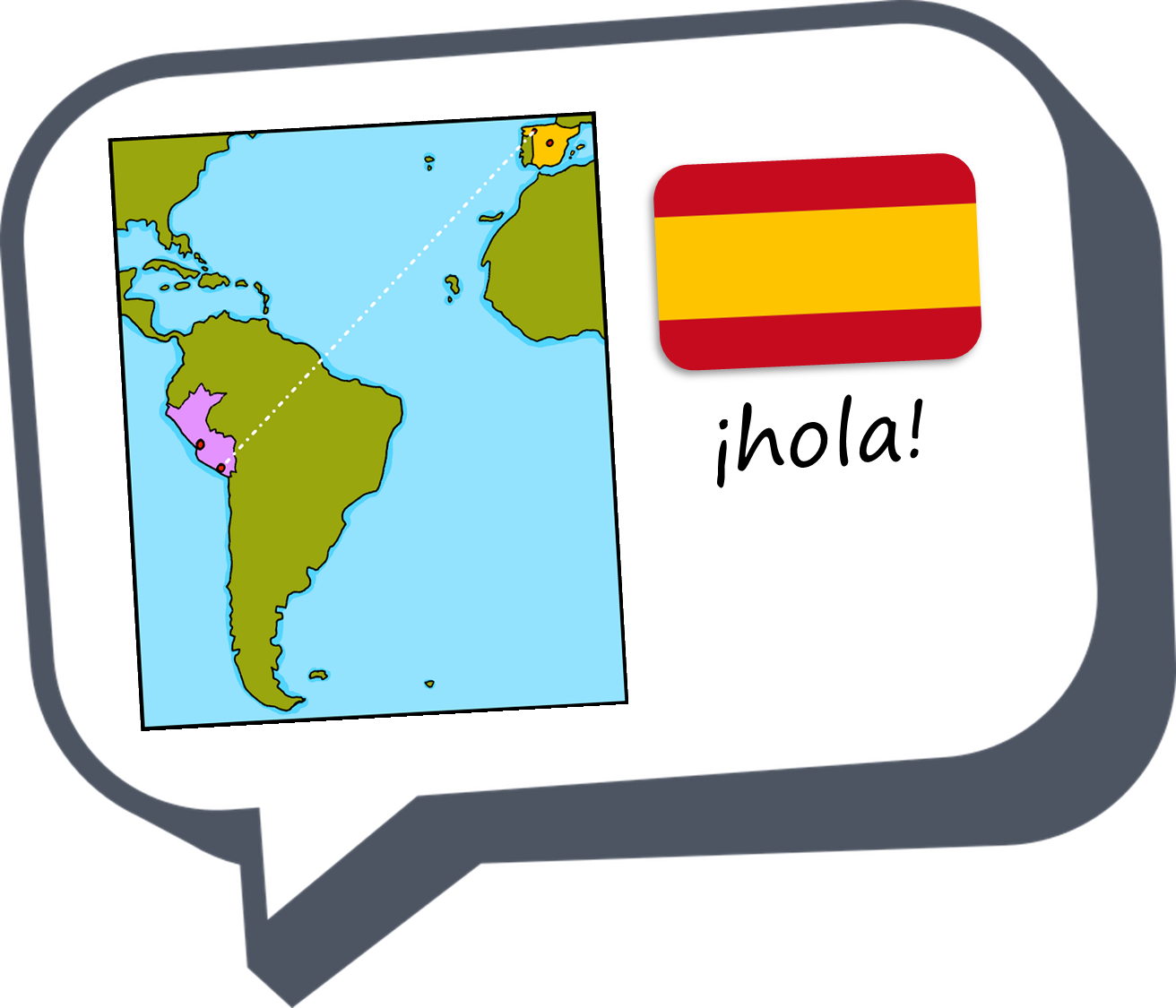 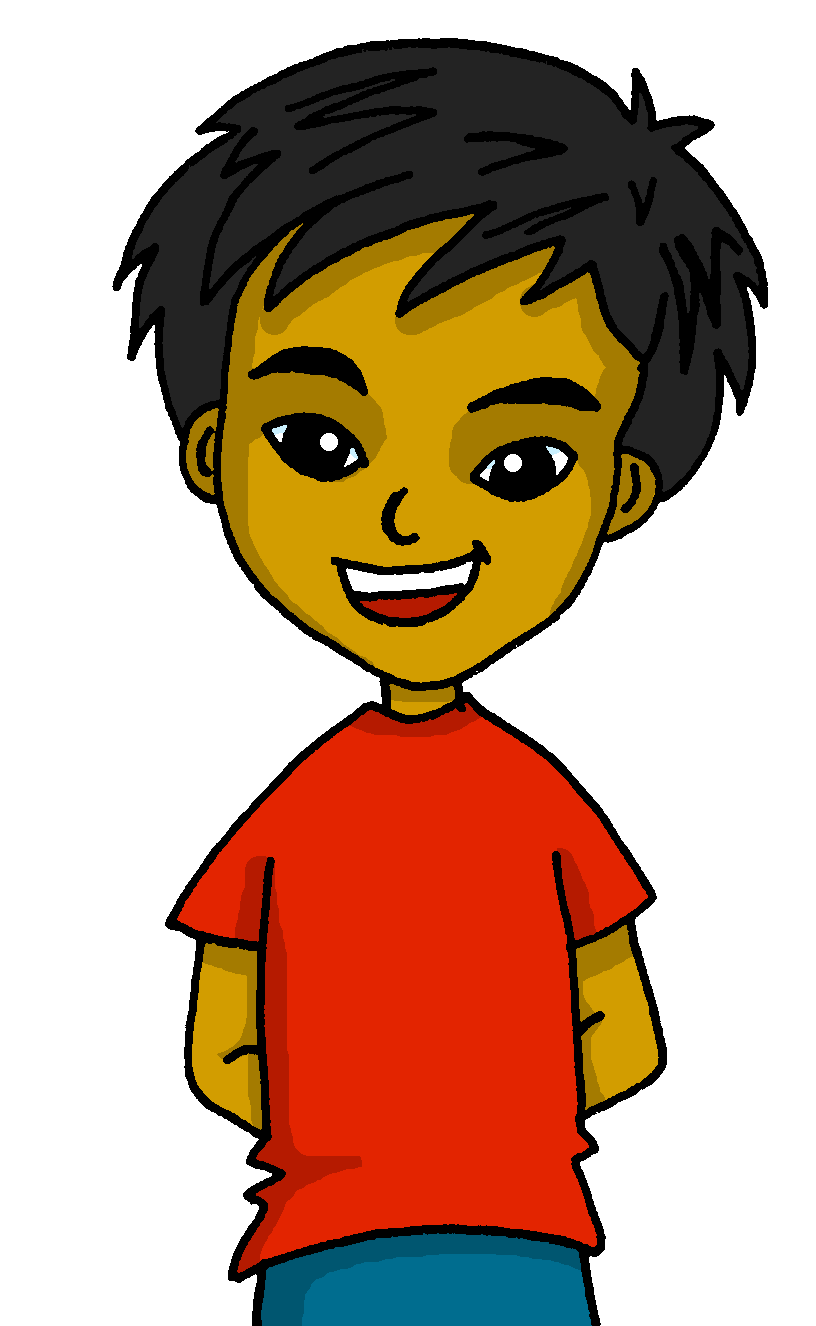 Saying what I and others do
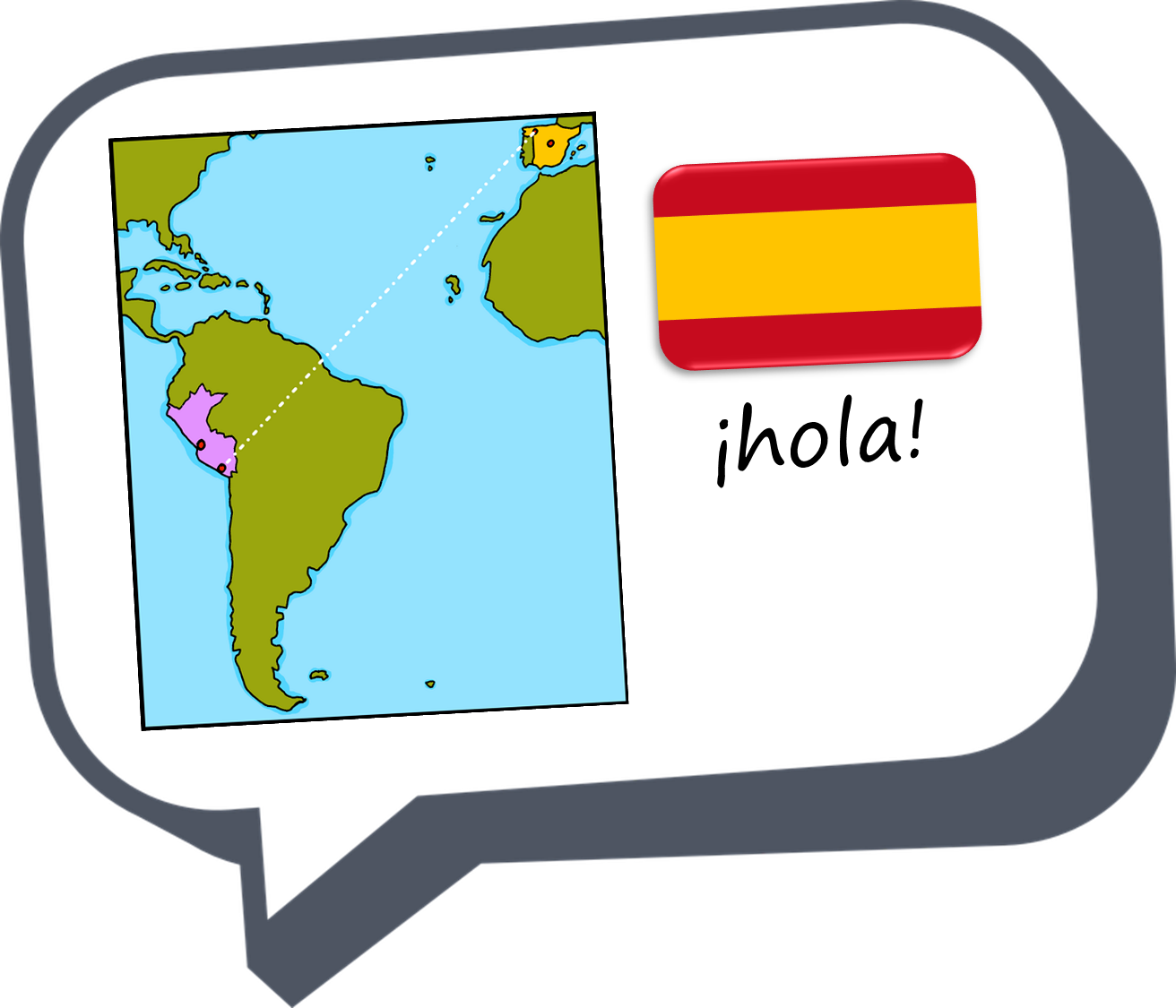 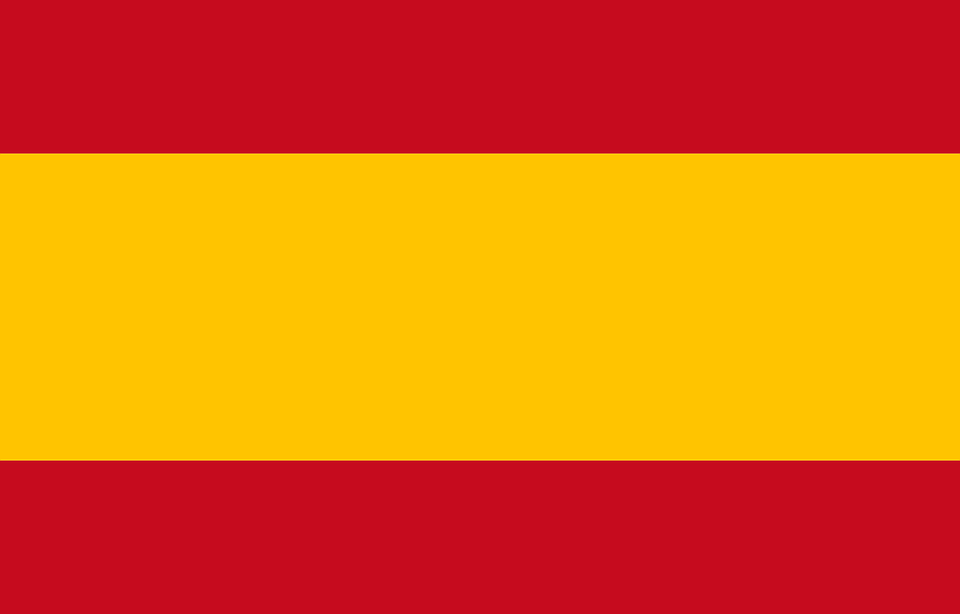 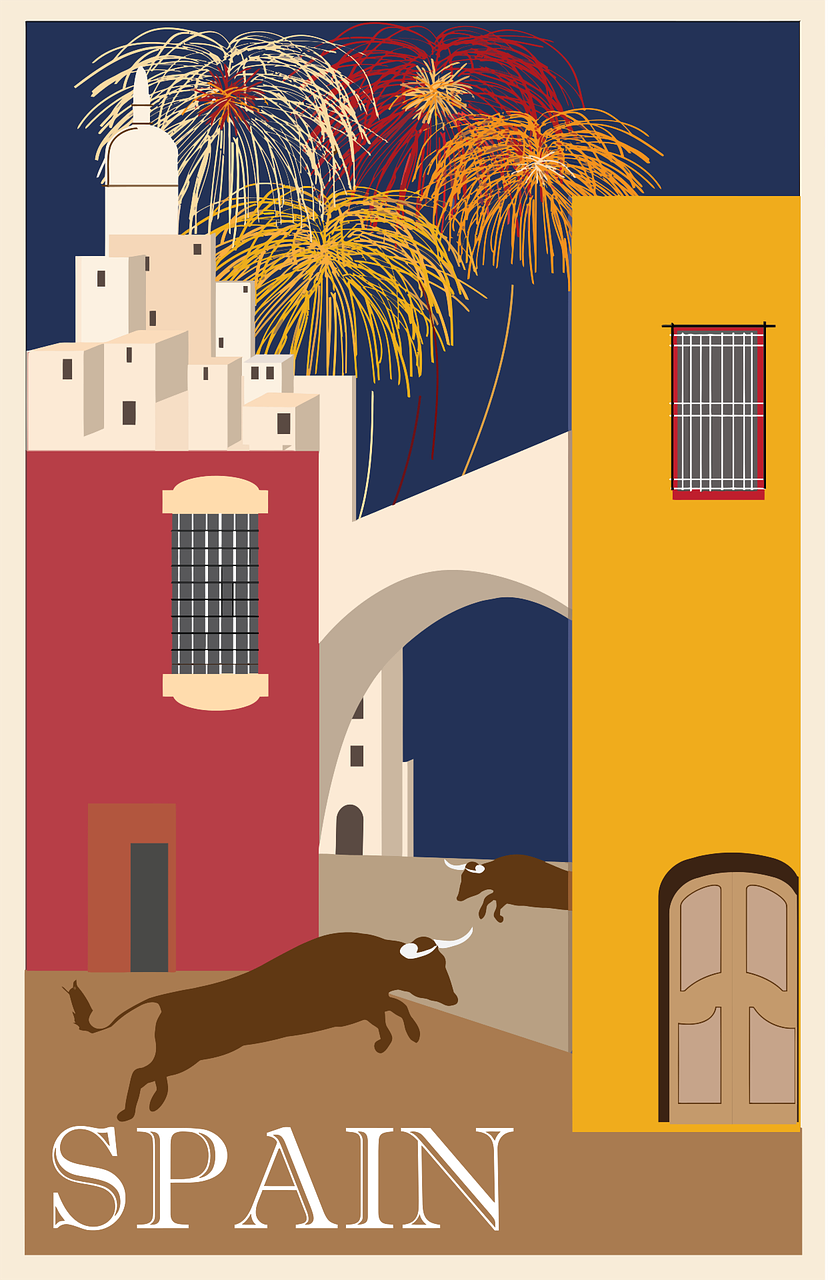 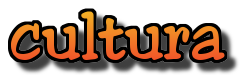 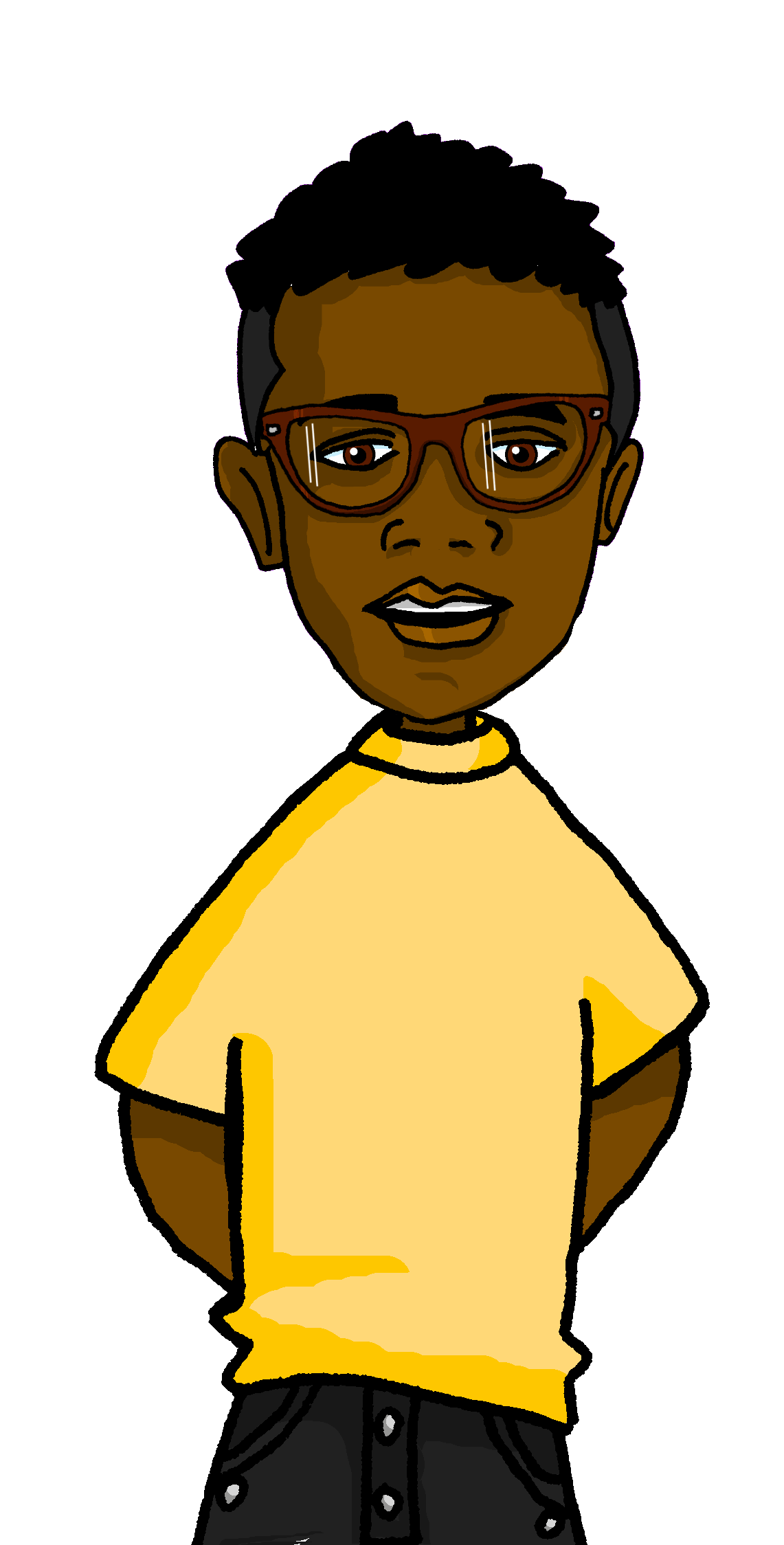 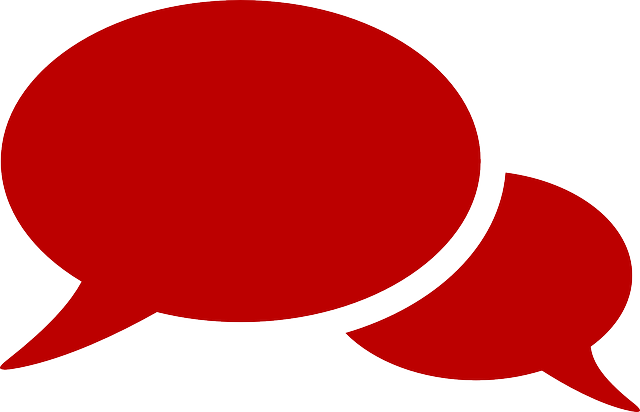 amarillo
- hay 
- plural indefinite articles 
- SSC [revisit]
[Speaker Notes: Artwork by Steve Clarke. All additional pictures selected are available under a Creative Commons license, no attribution required.

The frequency rankings for words that occur in this PowerPoint which have been previously introduced in the resources are given in the SOW (excel document) and in the resources that first introduced and formally re-visited those words. 

For any other words that occur incidentally in this PowerPoint, frequency rankings will be provided in the notes field wherever possible.

SSC: [revisit]
Vocabulary: hay  [haber 13] unos [6] unas [6] cuántos [580] cuántas [580] enero [1173] febrero [1419] marzo [1231] abril [1064] mayo [909] junio [1035] julio [659] agosto [931] septiembre [1150] octubre [1242] noviembre [1434] diciembre [1165]
Glossed words: cantar [717] completar [2003] mes [288] pregunta [507] respuesta [488] las [1] orden [421] alfabético [>5000]

Source: Davies, M. & Davies, K. (2018). A frequency dictionary of Spanish: Core vocabulary for learners (2nd ed.). Routledge: London]
las = the (f., pl.)
(el) orden = order
alfabético = alphabetical
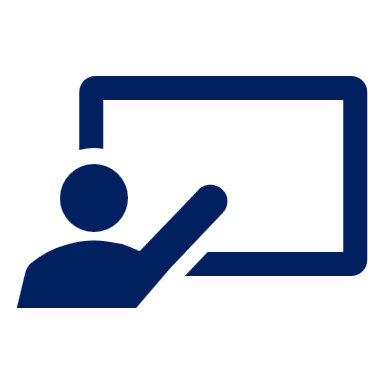 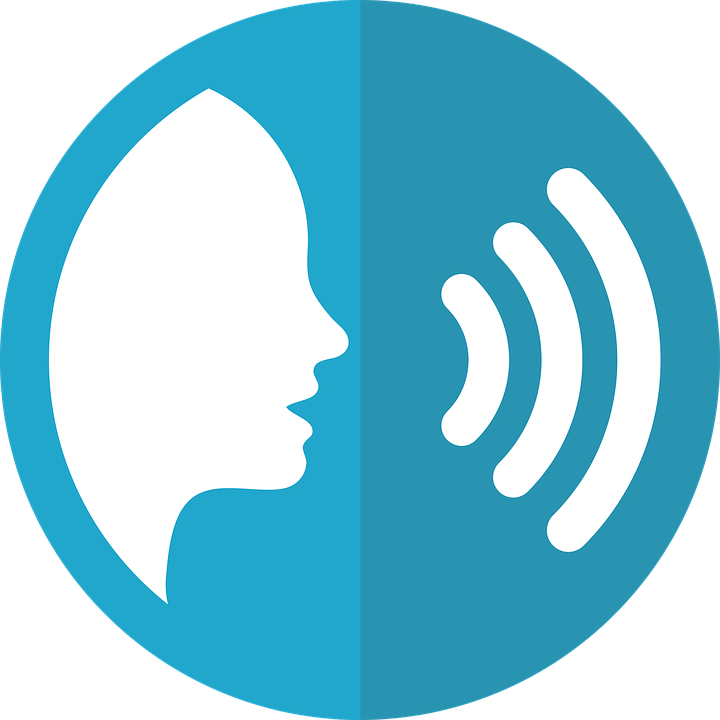 Lee las* palabras en orden* alfabético*.
llamar
collar
pronunciar
equipo
collar
60
galleta
galleta
a 

z
gusano
paquete
lago
lavar
lavar
lago
llamar
gusano
paquete
quince
0
quince
INICIO
equipo
[Speaker Notes: Timing: 3 minutes 

Aim: to revisit SSC knowledge from Spring term 1 [ga] [go] [gu] [l] [ll] [que] [qui]

Procedure:
Read the instruction in Spanish.
Ensure meaning of ‘orden alfabético’ is clear and elicit first word from a volunteer.
3. Click on ‘inicio’ to start the timer. 
4. Elicit responses from students. Answers are animated (X2 clicks per word – one for disappearance effect, one for entrance). 

Frequency of unknown words and cognates:
llamar [122] collar [4362] galleta [>5000] paquete [2325] lavar [1676] lago [2151] gusano [4217] equipo [373] las [1] orden [421] alfabético [>5000]
Source: Davies, M. & Davies, K. (2018). A frequency dictionary of Spanish: Core vocabulary for learners (2nd ed.). Routledge: London]
comer [347] hacer, hago, hace [26] responder (a) [464] actividad [344] bocadillo [>5000] ejercicio [1162] naranja [2924] ordenador [2624animal [322] cosa [69] instrumento [1042] papel [393]  raro [1005] nuevo [94] viejo [225]
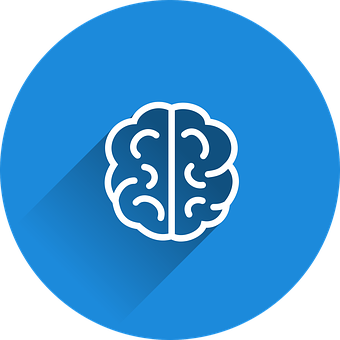 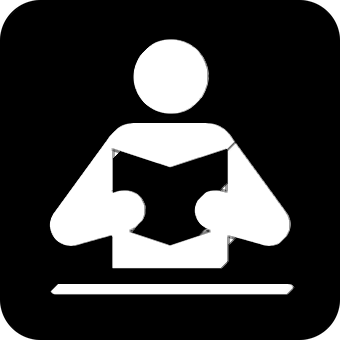 Max es amigo de Quique. Es de Inglaterra y aprende español en la escuela.
leer
palabras
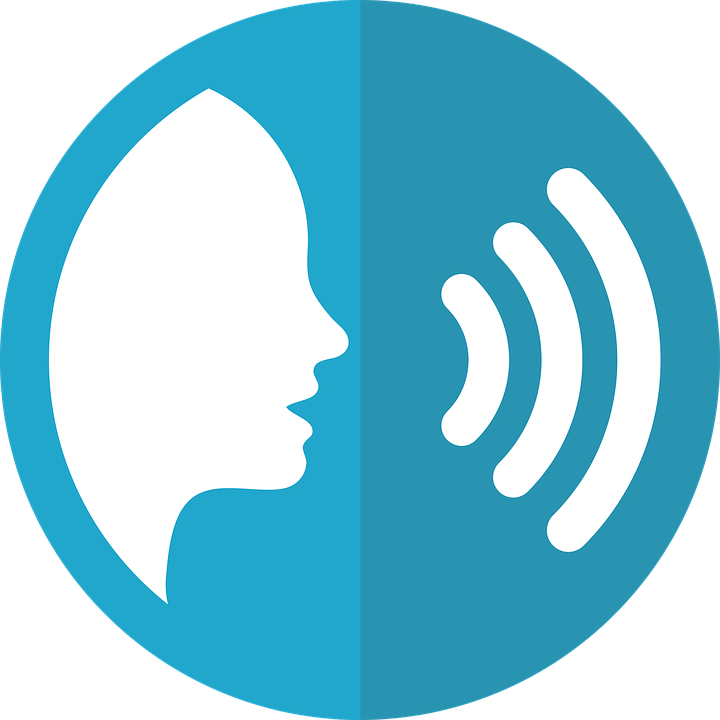 hablar
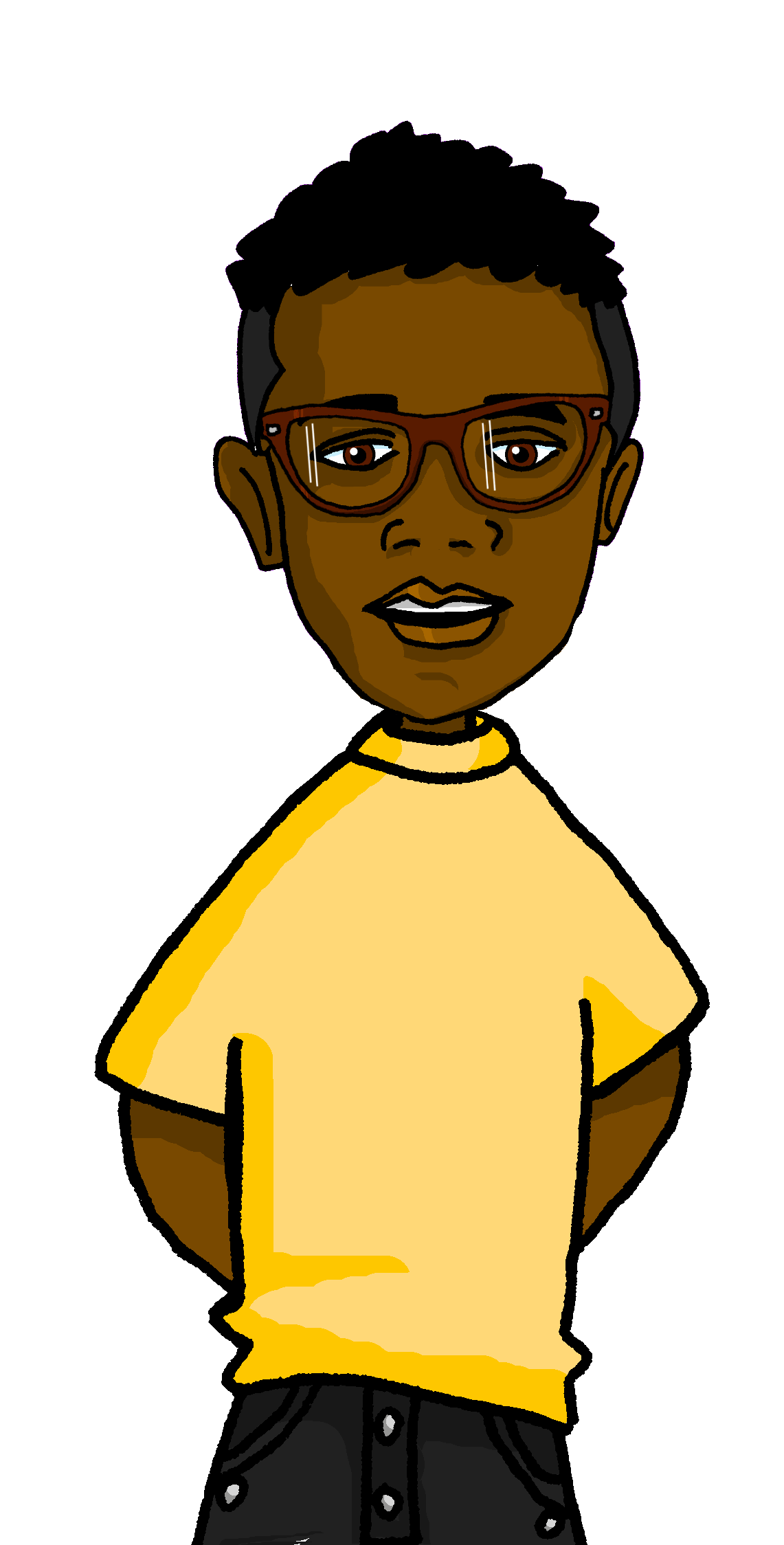 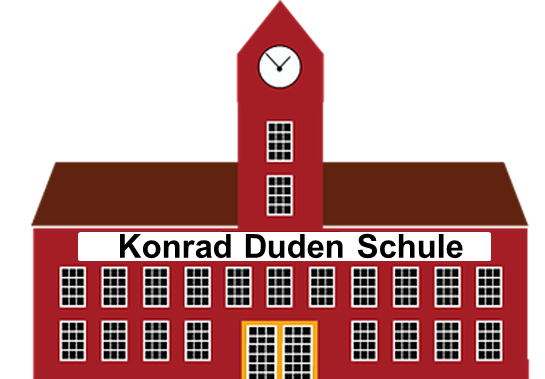 Meridian Primary School
[Speaker Notes: Timing: 2 minutes

Aim: to formally introduce Max who will be this week’s main character.

Procedure:1. Pupils either work in pairs or chorally as a class, reading the Spanish words out loud/]
comer [347] hacer, hago, hace [26] responder (a) [464] actividad [344] bocadillo [>5000] ejercicio [1162] naranja [2924] ordenador [2624animal [322] cosa [69] instrumento [1042] papel [393]  raro [1005] nuevo [94] viejo [225]
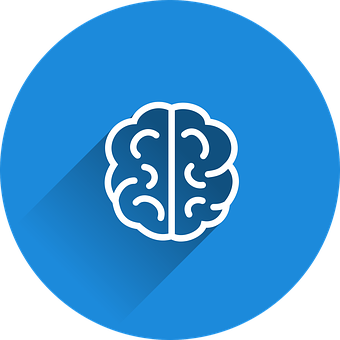 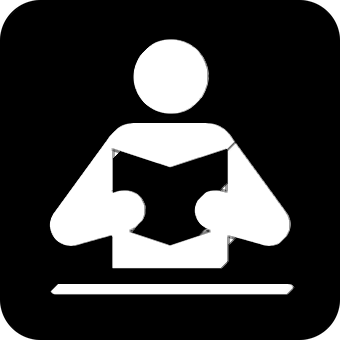 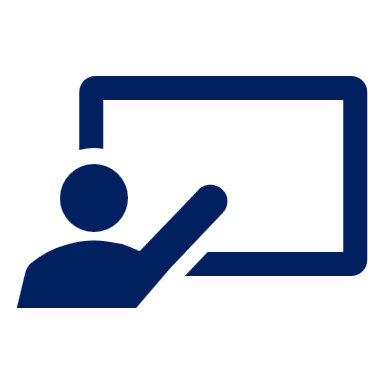 Max practica el vocabulario.
leer
palabras
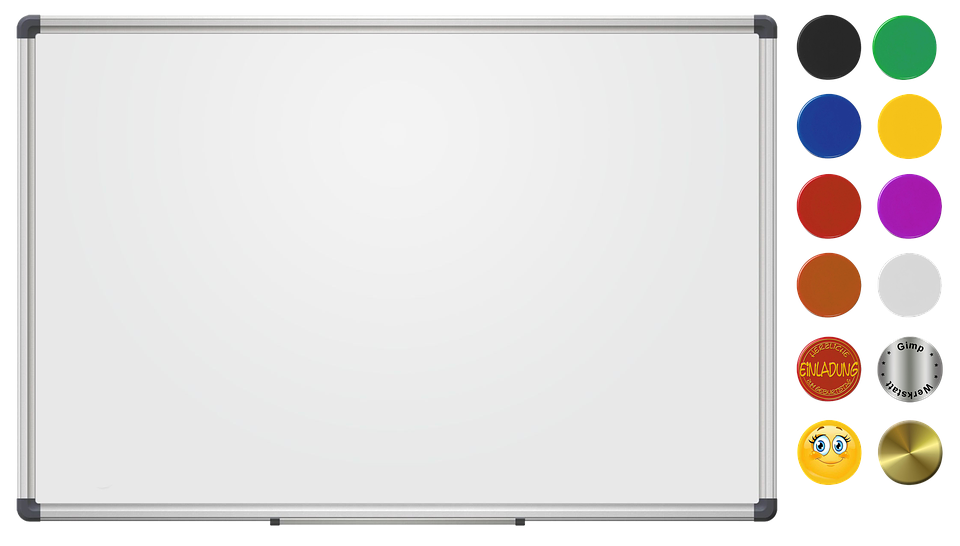 00
00
00
00
00
00
00
00
___  e_ _ _ _ _ _ _ _s
some exercises
___  h_ _ _s
some sheets
___  c_ _ _ _s
some letters
___  o_ _ _ _ _s
some oranges
___  c_ _ _ s
some things
__  p_ _ _ l
a paper
___  i_ _ _ _ _ _ _ _ _s
some instruments
__  o_ _ _ _ _ _ _ _
a computer
unas cartas
unas cosas
unas naranjas
un ordenador
unos instrumentos
un papel
unos bocadillos
unas hojas
unos ejercicios
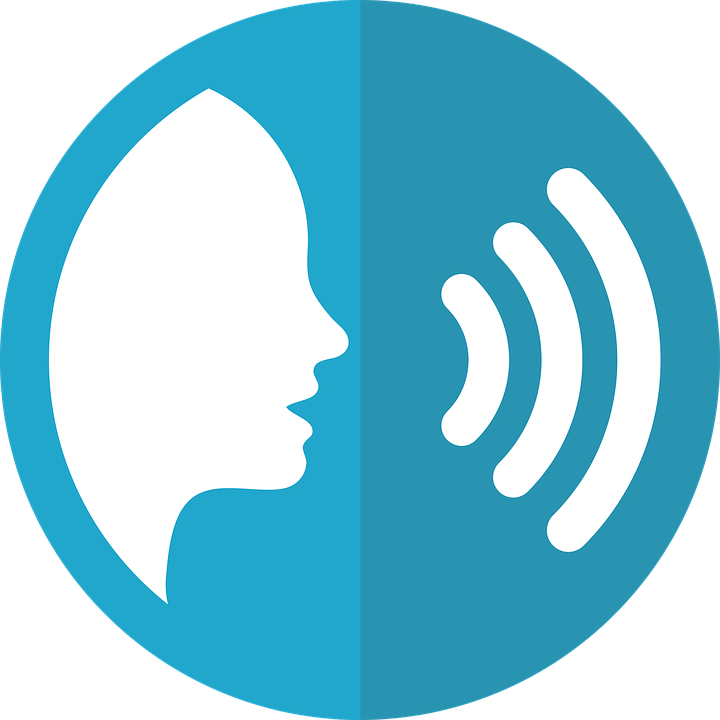 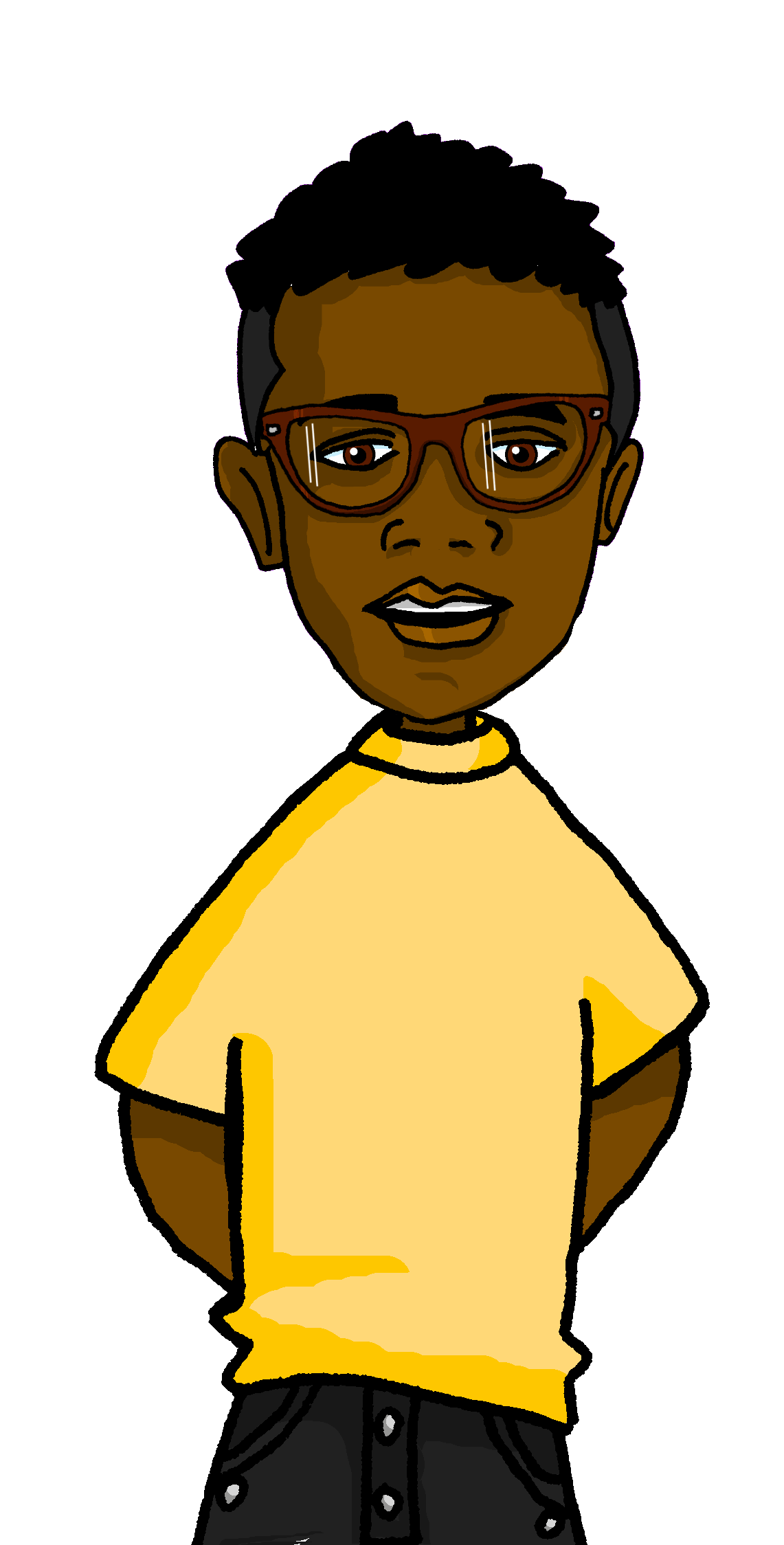 hablar
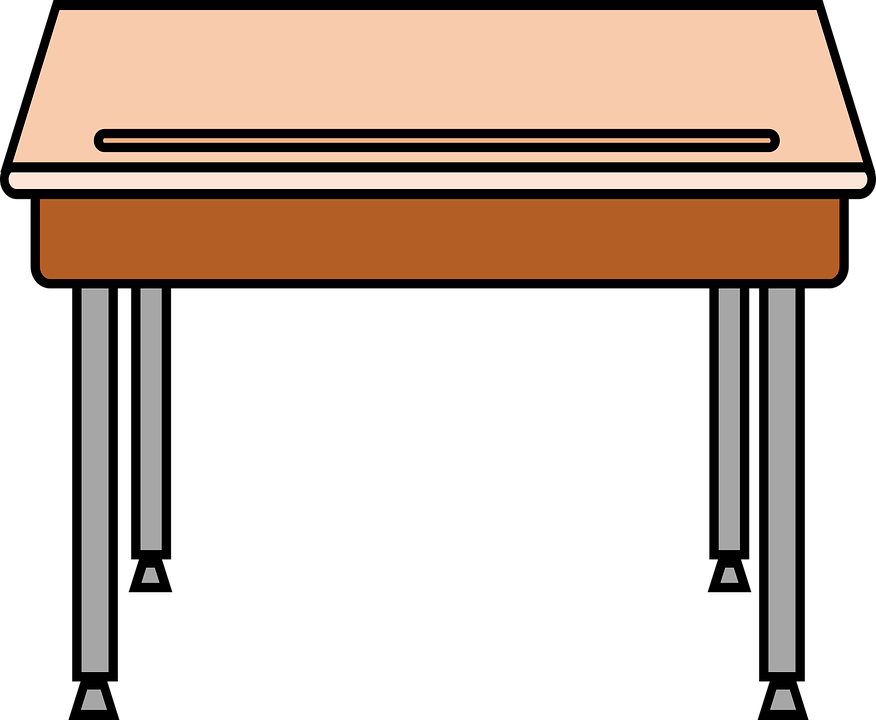 [Speaker Notes: Timing: 5 minutes [2 slides]

Aim: to revisit vocabulary from term 2; practise connecting and producing (orally) plural indefinite articles with previously taught nouns.

Procedure:1. Pupils either work in pairs or chorally as a class, reading the Spanish words out loud, including the correct article.
2. Click to start the animation sequence. 
3. Pupils call out the Spanish & English (e.g. unas hojas – some sheet) before the flashcard disappears. 

Note: Each flashcard animation sequence is started on a mouse click.]
comer [347] hacer, hago, hace [26] responder (a) [464] actividad [344] bocadillo [>5000] ejercicio [1162] naranja [2924] ordenador [2624animal [322] cosa [69] instrumento [1042] papel [393]  raro [1005] nuevo [94] viejo [225]
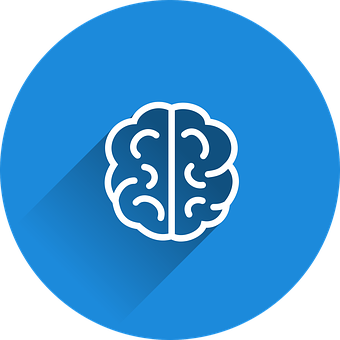 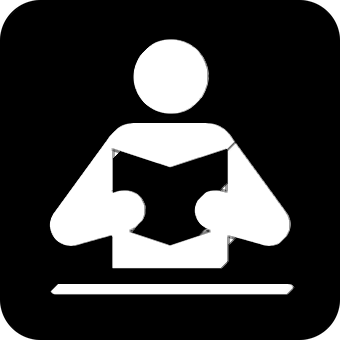 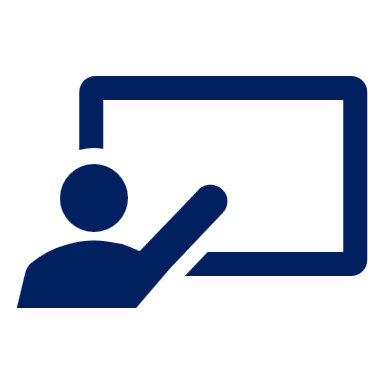 Max practica el vocabulario.
leer
palabras
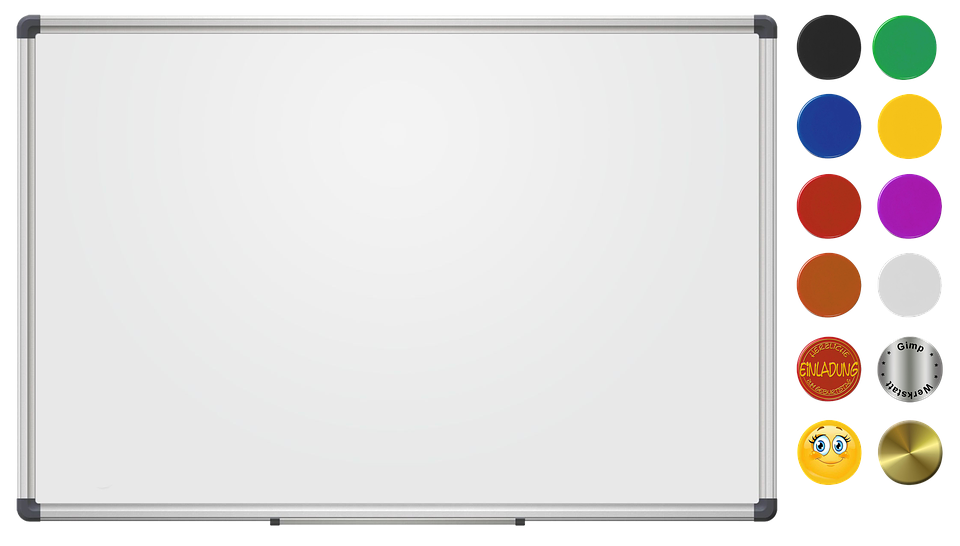 h_ _ _ _ 
to do, make; doing, making
00
00
00
00
00
00
00
00
00
n _ _ _ _
new (m)
b_ _ _ _ _
to search, searching
d_ _ _ _ _ _ _ _ 
to relax, relaxing
d_ _ _ _ _ _ _ _
fun
t_ _ _ _
to have, having
r_ _ _ 
odd, weird (f)
u_ _ _ 
to use, using
r_ _ _ _ _ _ _ _ _
to reply, replying
hacer
responder
rara
nuevo
tener
descansar
buscar
divertido
usar
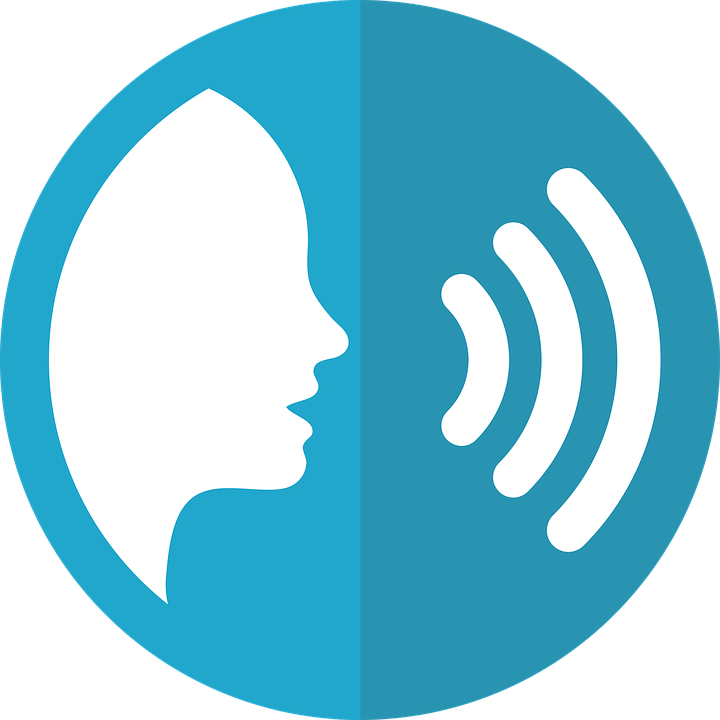 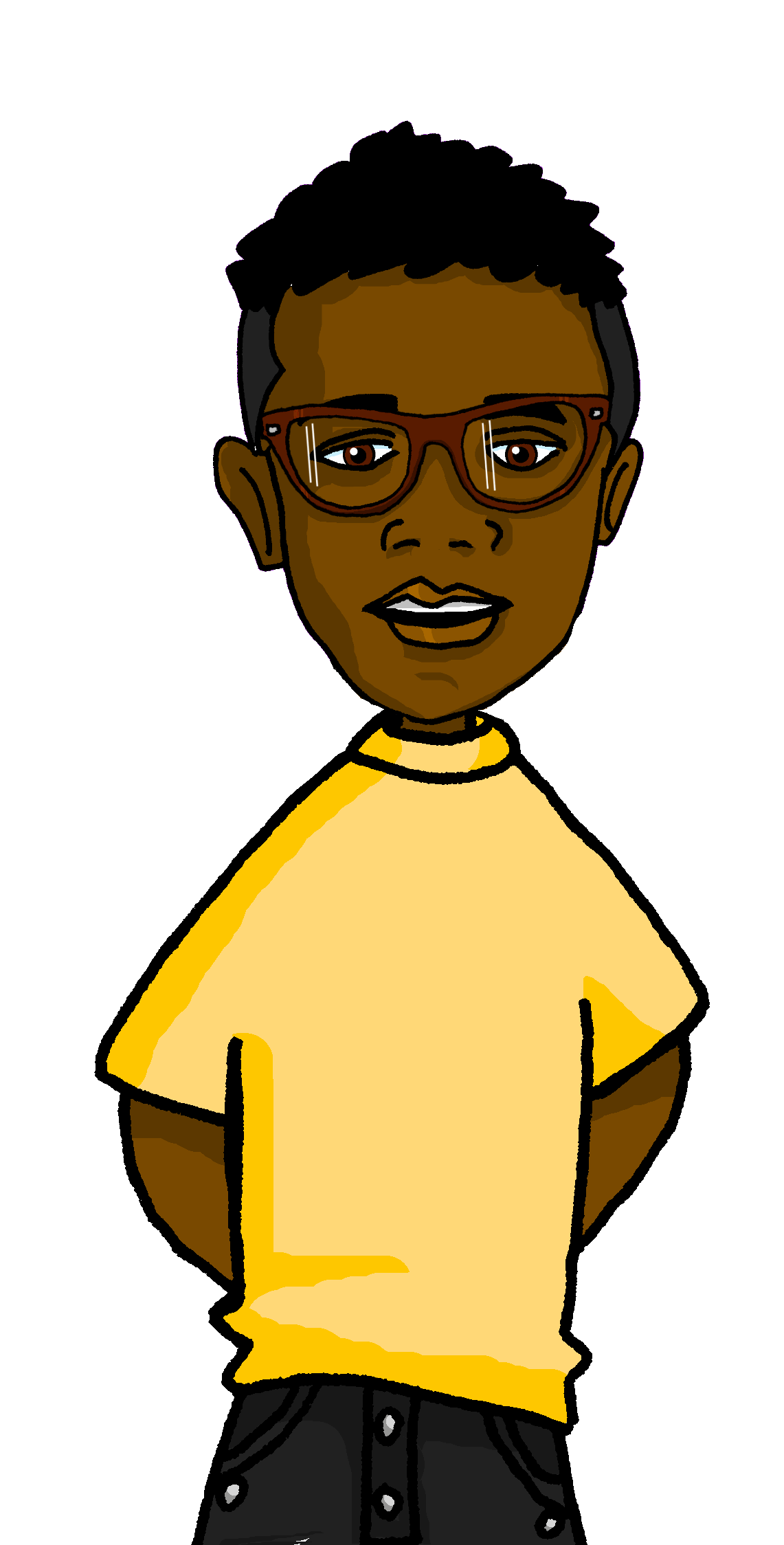 hablar
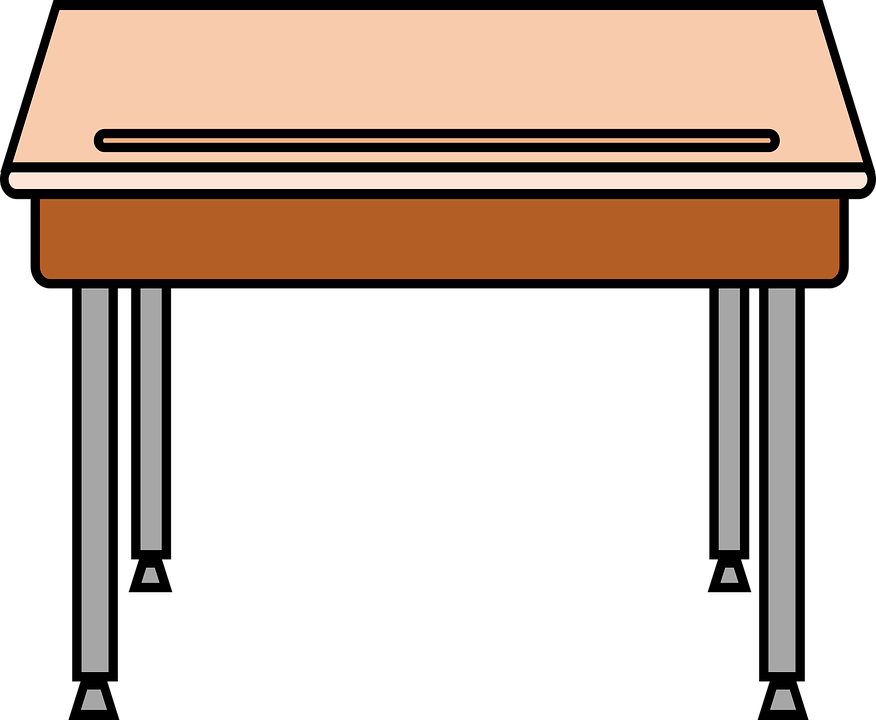 [Speaker Notes: Timing: 5 minutes [2 slides]

Aim: to revisit vocabulary from term 2; practise connecting and producing (orally) plural indefinite articles with previously taught nouns.

Procedure:1. Pupils either work in pairs or chorally as a class, reading the Spanish words out loud, including the correct article.
2. Click to start the animation sequence. 
3. Pupils call out the Spanish & English (e.g. unas hojas – some sheet) before the flashcard disappears. 

Note: Each flashcard animation sequence is started on a mouse click.]
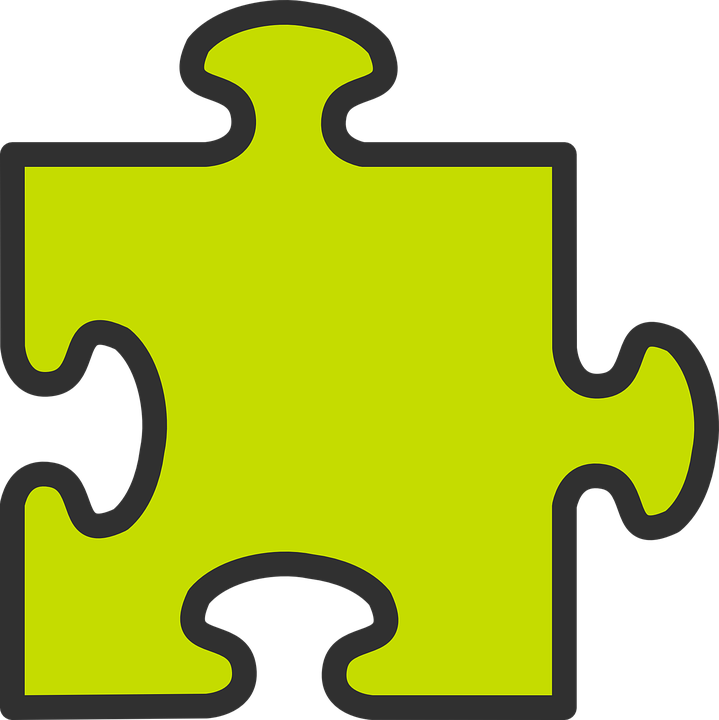 Hay
[there is, there are]
To mean ‘there is’ or ‘there are’ in Spanish use ‘hay’.
Use ‘hay’  with singular and plural nouns.
Hay una hoja.
Hay unos libros.
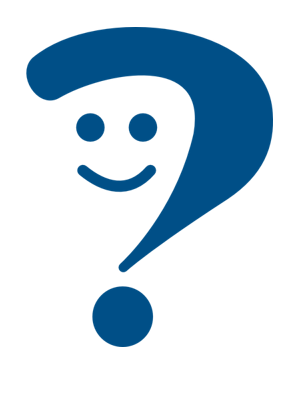 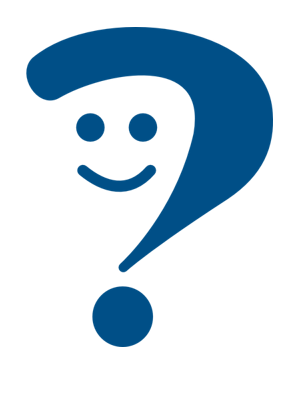 There is a sheet.
There are some books.
Sentences with ‘hay’ often start with ‘en’.
En mi clase hay unas revistas.
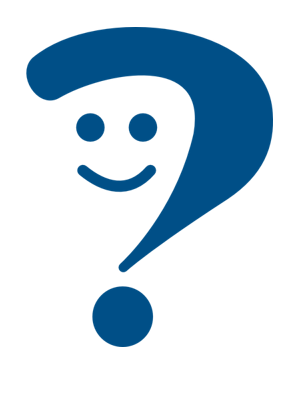 In my classroom there are some magazines.
[Speaker Notes: Timing: 2 minutes

Aim: to introduce ‘hay’

Procedure:
Read the grammar explanation on hay (there is / there are).
Elicit English translation for the Spanish examples provided. 

NB. Students haven’t yet practised the silent ‘H’ in Spanish phonics (although they have met ‘hablar’ and ‘hoy’), so practise the pronunciation of ‘hay’ here. 
It might help students to know that it sounds similar to the English letter ‘I’!]
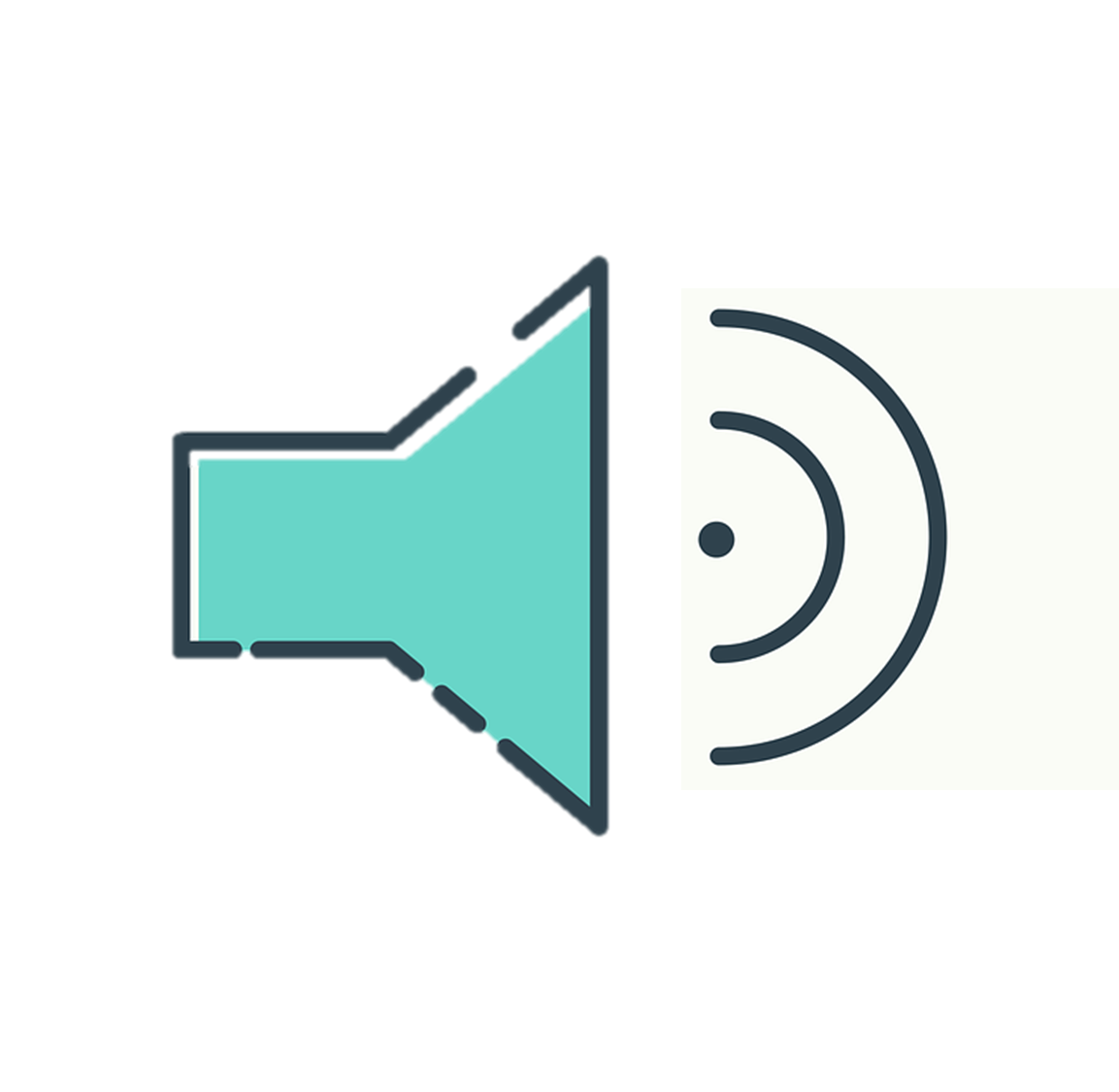 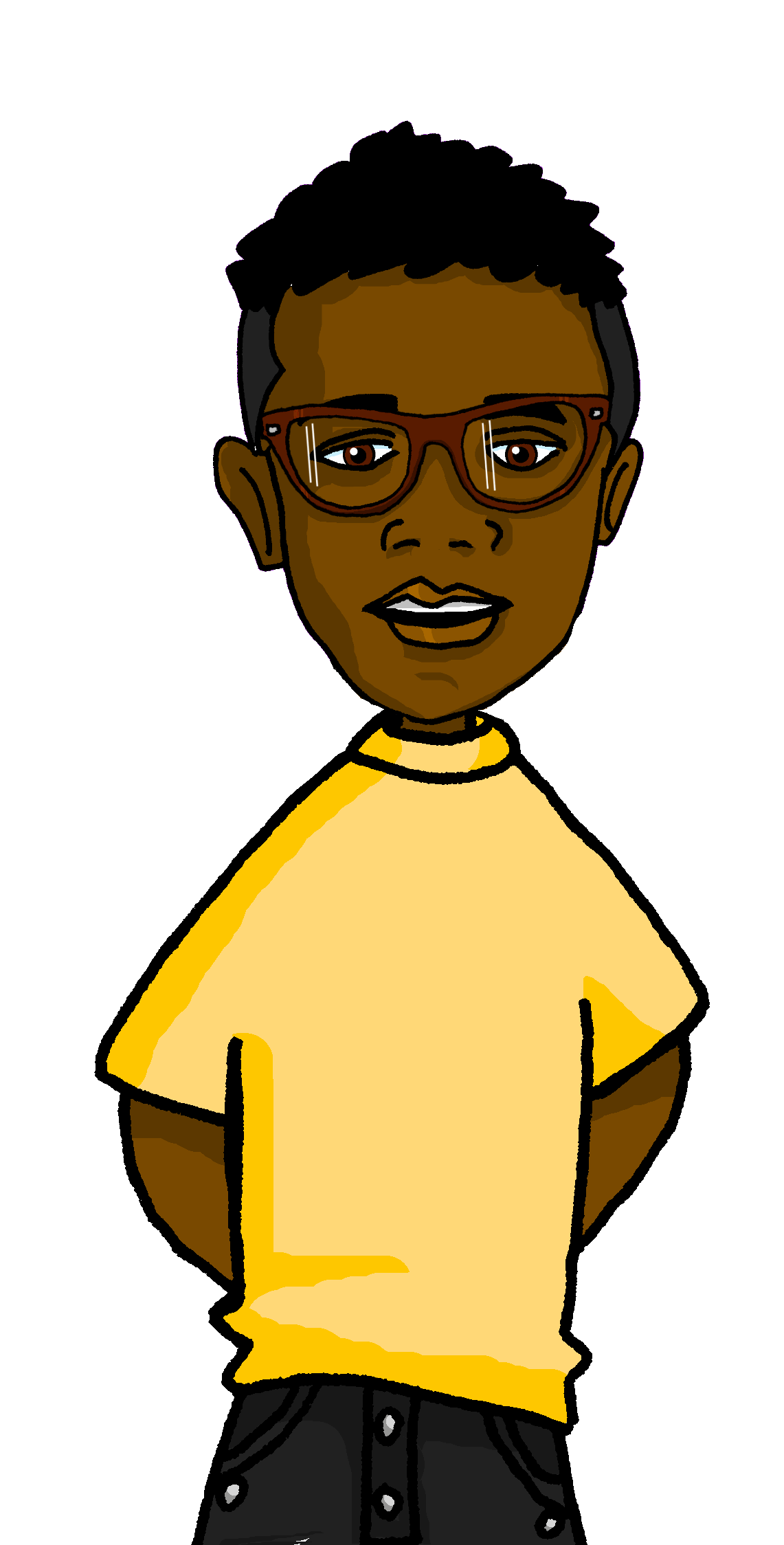 Max aprende sobre Lugo.
sobre = about
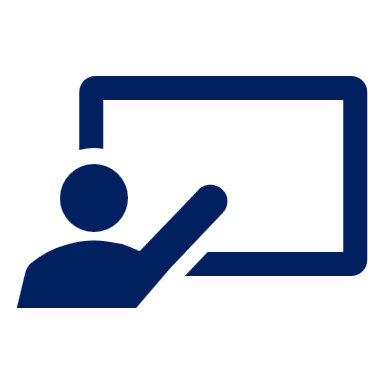 escuchar
Escucha y marca ✅.
Ahora escucha y lee.
¿Es diferente? ✅❌
Escribe 📝.
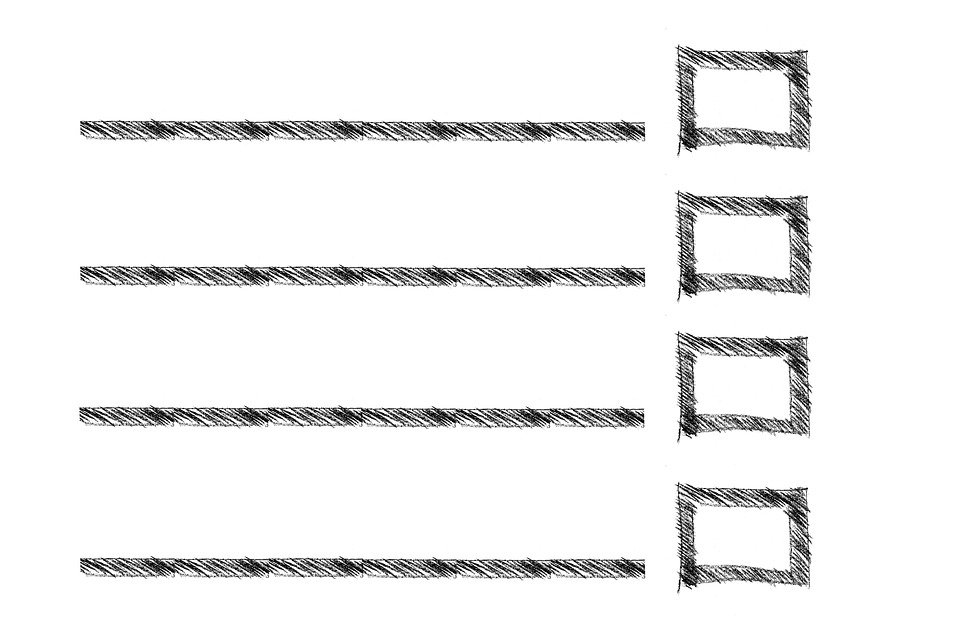 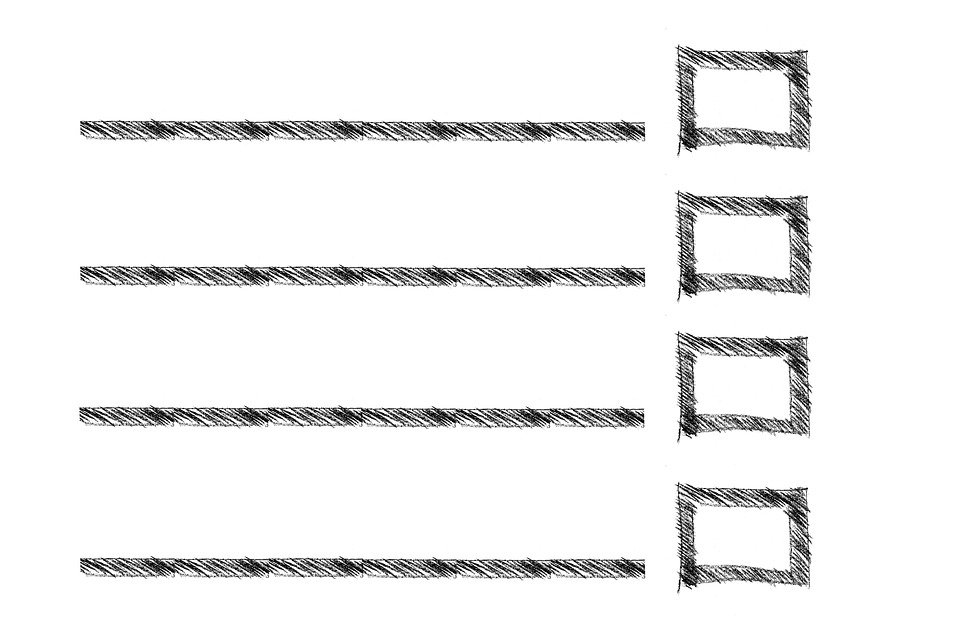 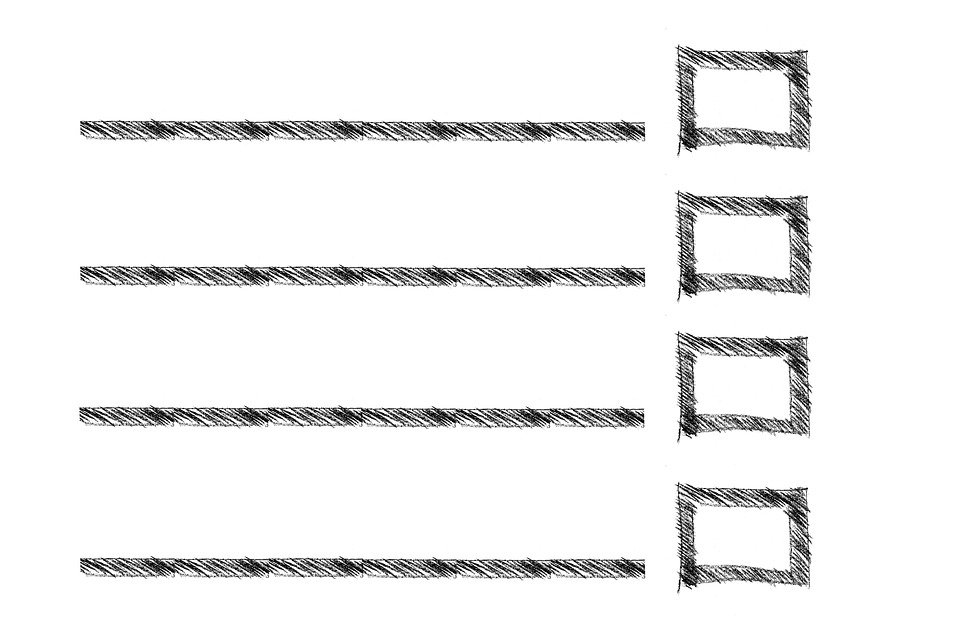 unos mensajes
un mensaje
E
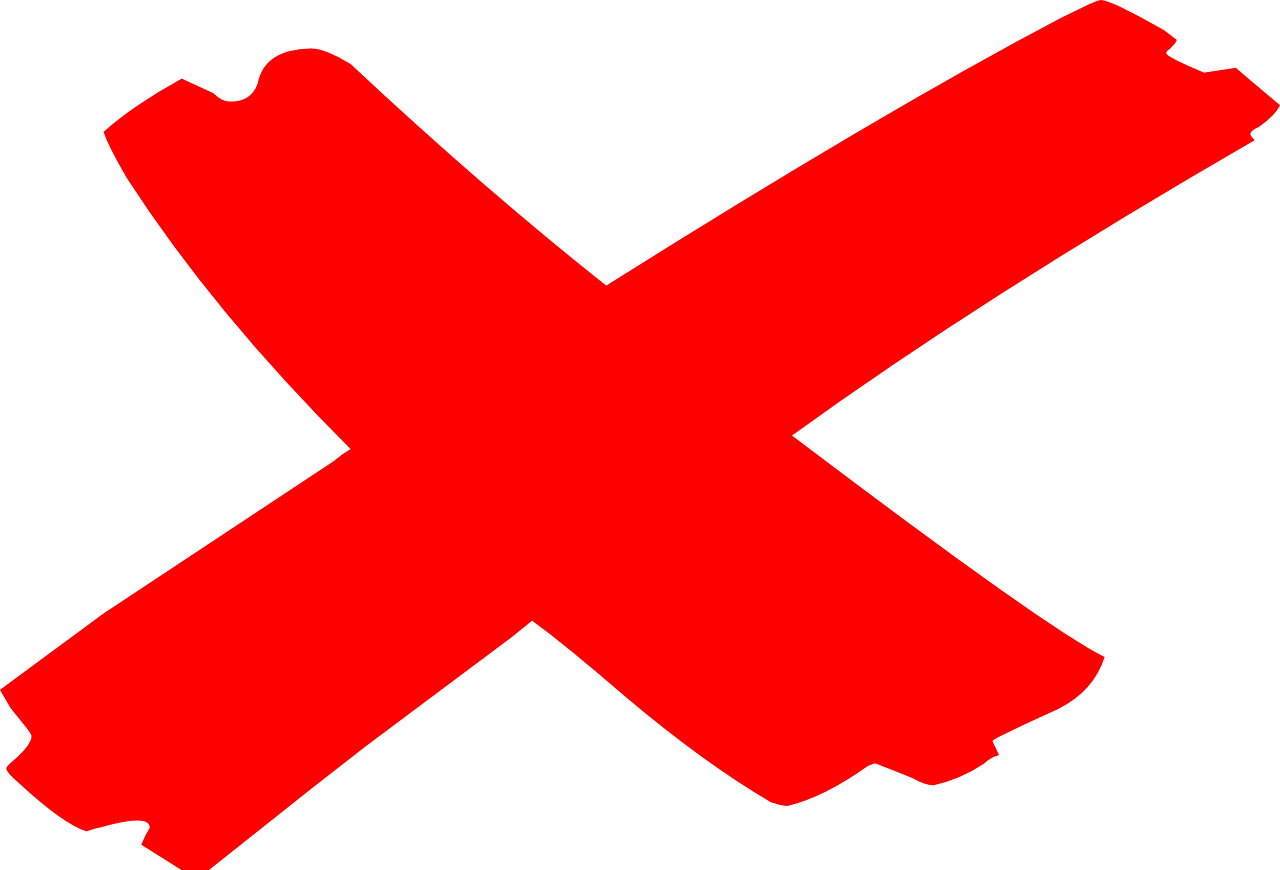 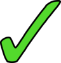 E
una hermana
una hermana
1
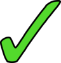 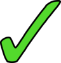 1
unas palabras
unas palabras
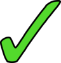 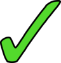 2
2
unos monstruos
3
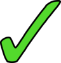 un monstruo
3
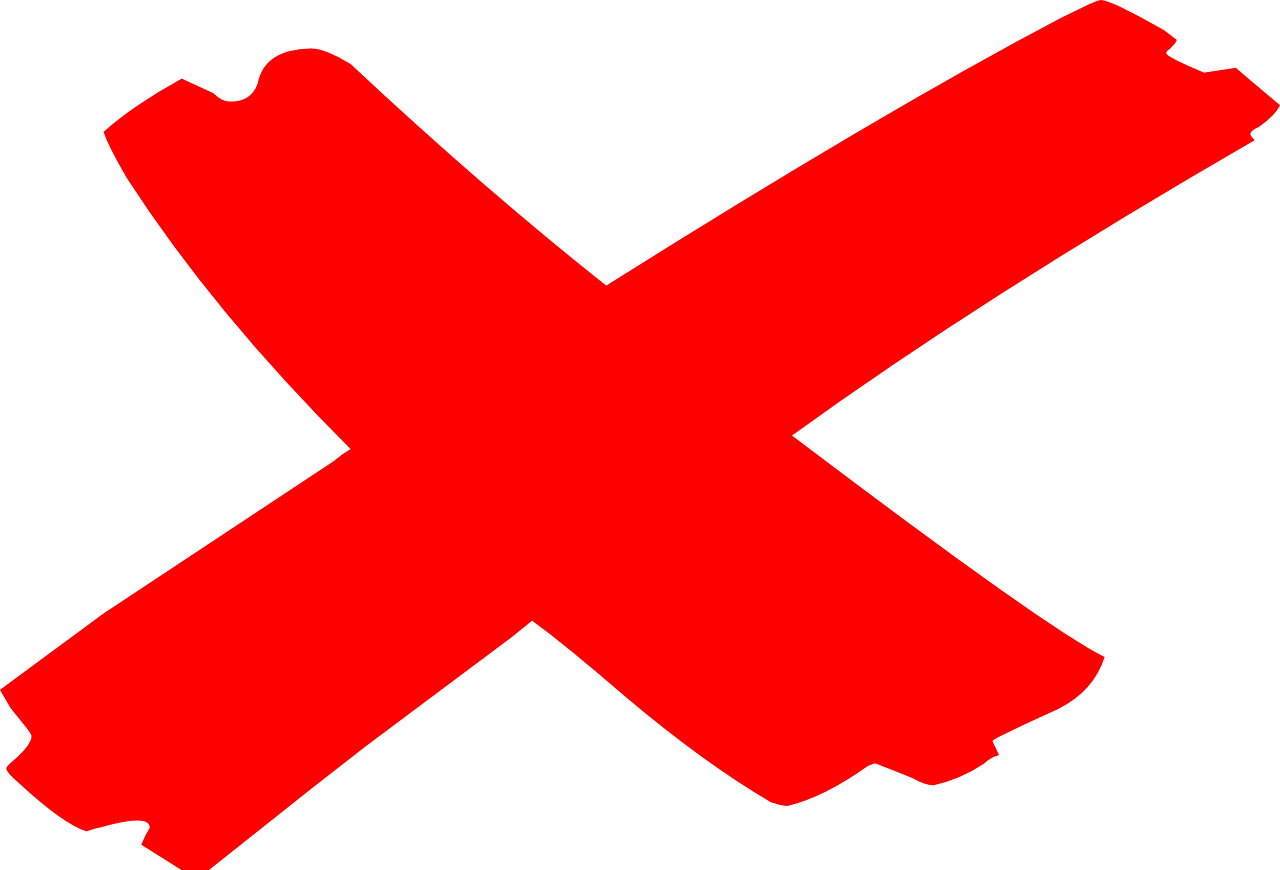 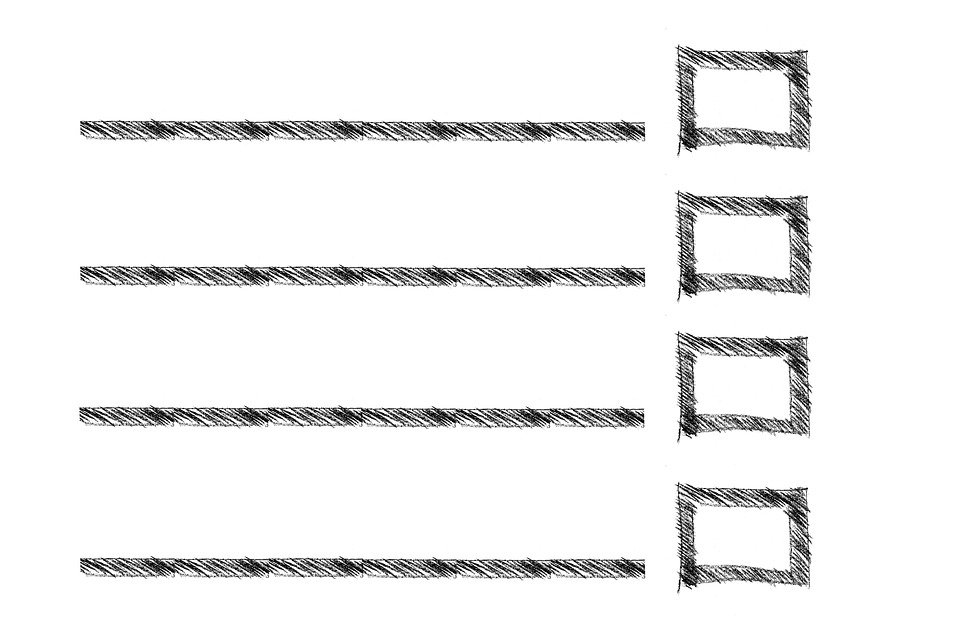 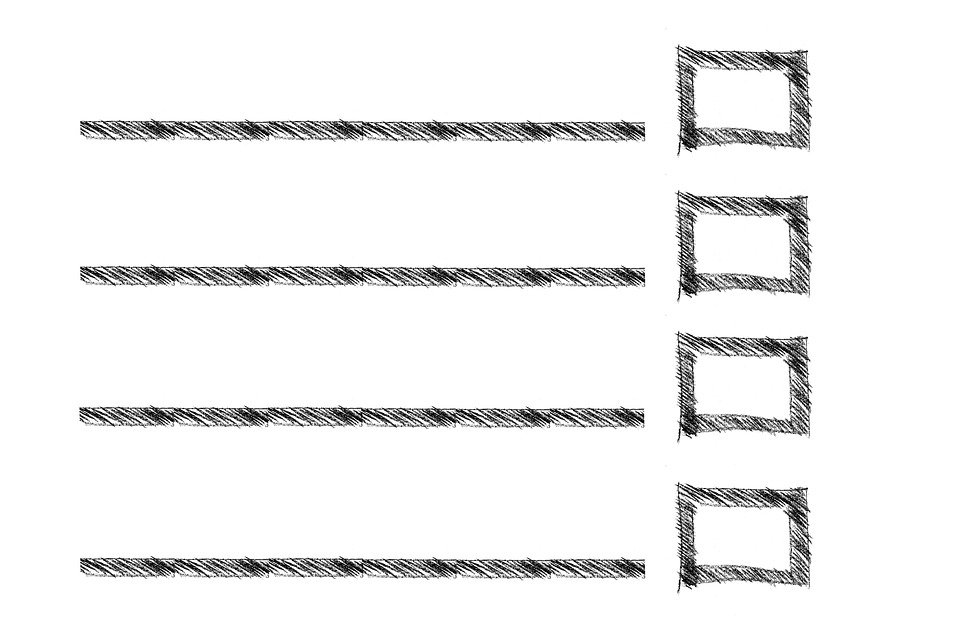 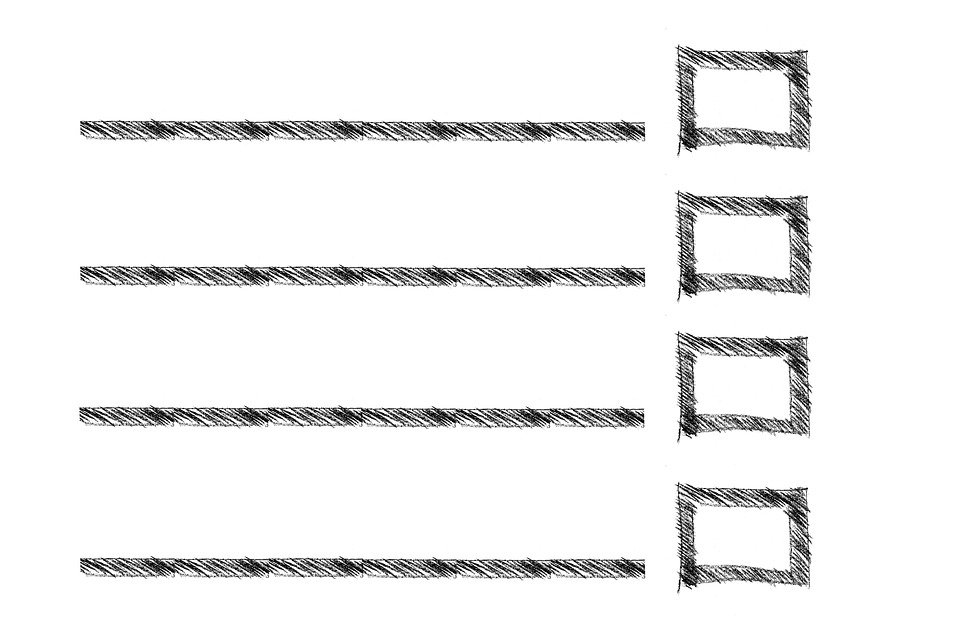 4
una boca
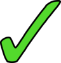 una boca
4
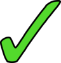 5
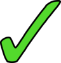 unos bocadillos
5
un bocadillo
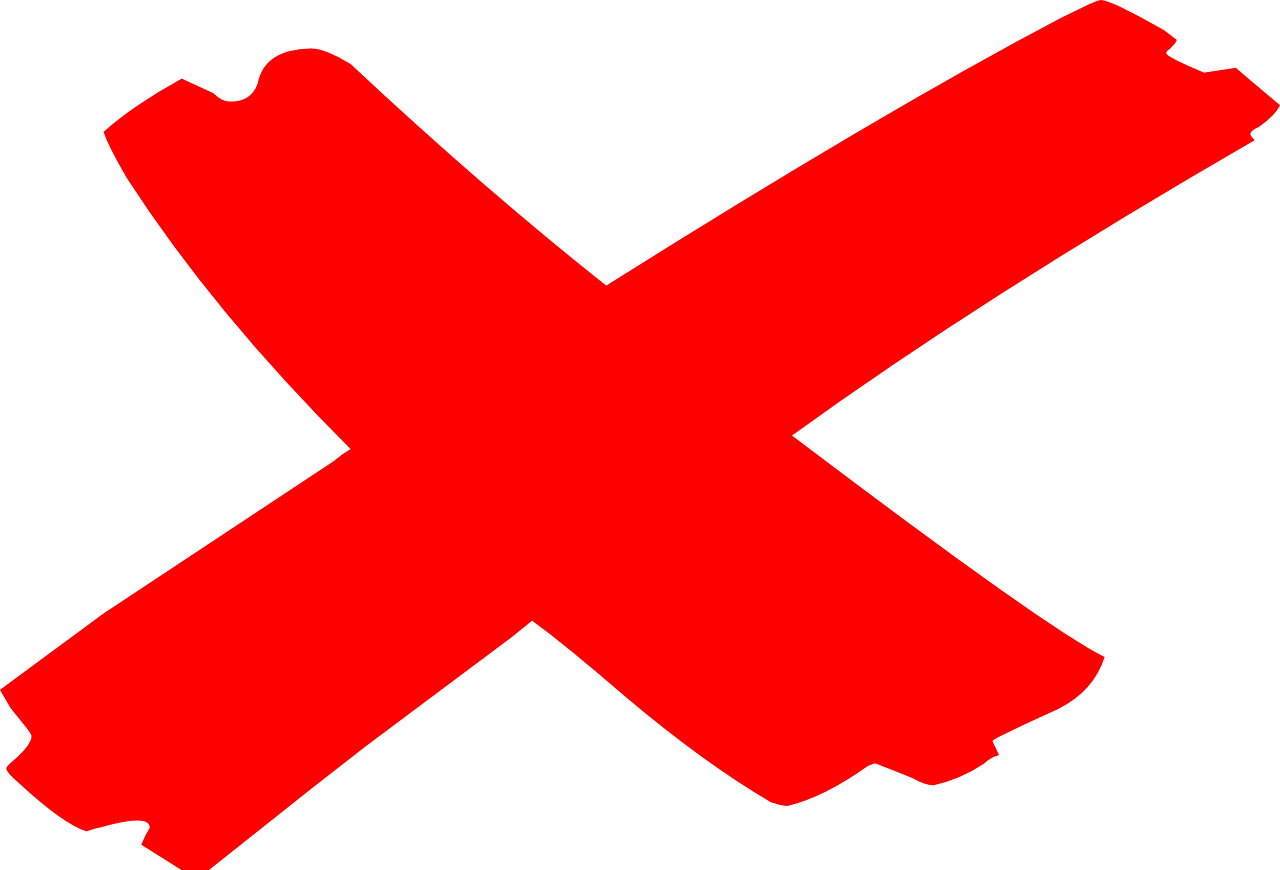 6
unos dedos
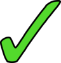 6
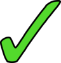 unos dedos
7
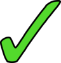 7
unas reglas
unas reglas
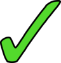 [Speaker Notes: Timing: 8 minutes 
Aim: to practise aural comprehension of ‘hay’ and its correct translation into English. 
Procedure:
Read the title and click to bring up the instructions in Spanish. Pupils write 1-7.
Do the example (E).  Make it clear that the meaning of ‘hay’ in English is dependent on the number (singular/plural) of the noun that follows.
Do 1-7 and click to correct.
Pupils listen again – Does the list coincide with Quique’s dream?  Is each item the same or different? Pupils tick or cross.  Pupils also transcribe what they hear, as they are able.
Click to correct.

Transcript
[E] Hay un mensaje.
[1] Hay una hermana.
[2] Hay unas palabras.
[3] Hay un monstruo.
[4] Hay una boca.
[5] Hay un bocadillo.
[6] Hay unos dedos.
[7] Hay unas reglas.

Frequency of unknown words and cognates:
sobre [62] 
Source: Davies, M. & Davies, K. (2018). A frequency dictionary of Spanish: Core vocabulary for learners (2nd ed.). Routledge: London]
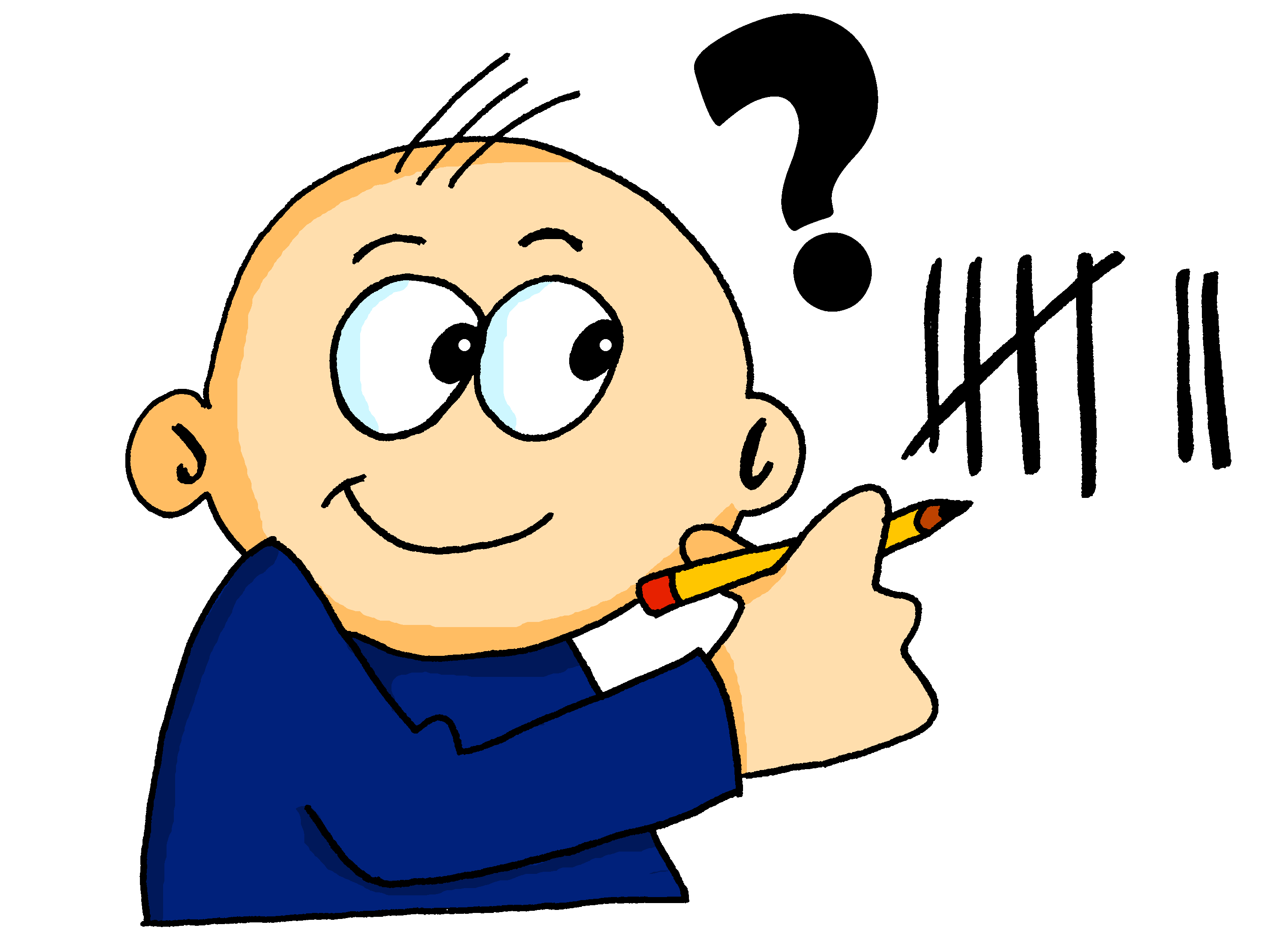 ¿Cuántos?
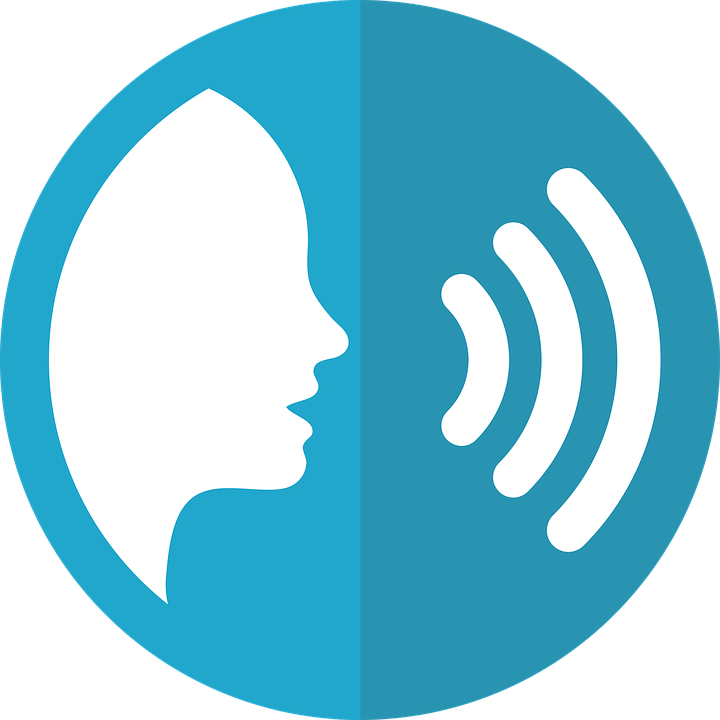 pronunciar
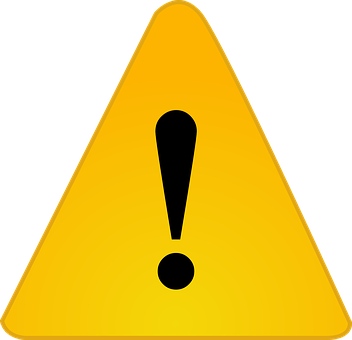 ⚠ The question word ‘¿cuántas?’ agrees with the gender and number of the noun it describes.
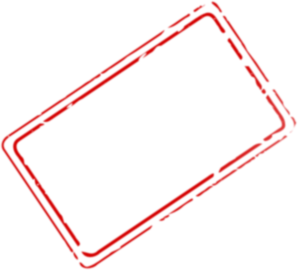 How many?
¿Cuántos museos hay?
[How many museums are there?]
Rachel Hawkes / Emma Marsden
[Speaker Notes: Timing: 1 minute

Aim: To introduce question word ¿cuántos?

Procedure:
Pupils listen and repeat the key question word (include gesture if possible).
Display the word and get them to repeat one more time.
Elicit the English meaning.
Reveal the sentence and elicit the English translation from students.
Click to reveal speech bubble with reminder for agreement of this question word.]
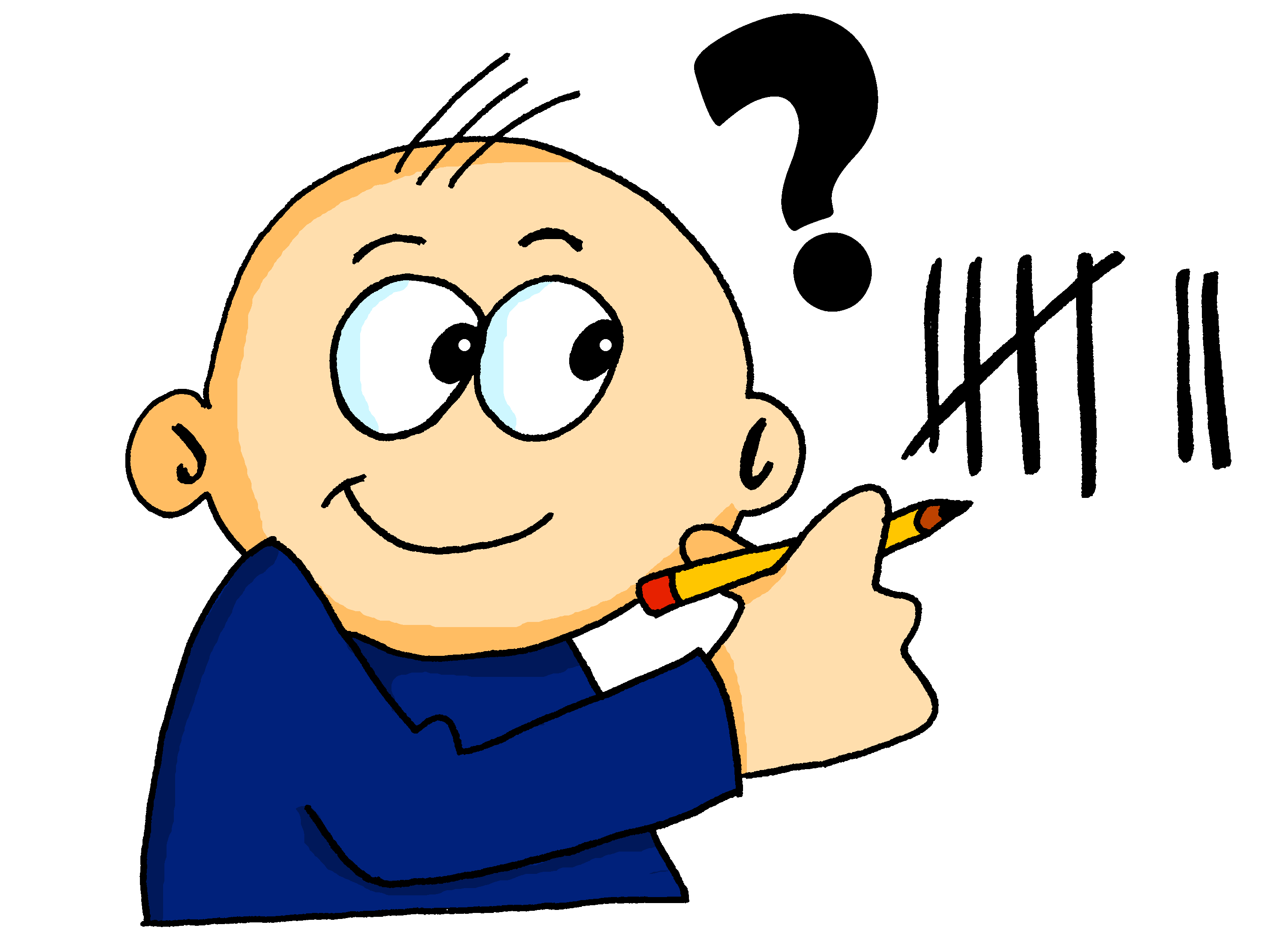 ¿Cuántas?
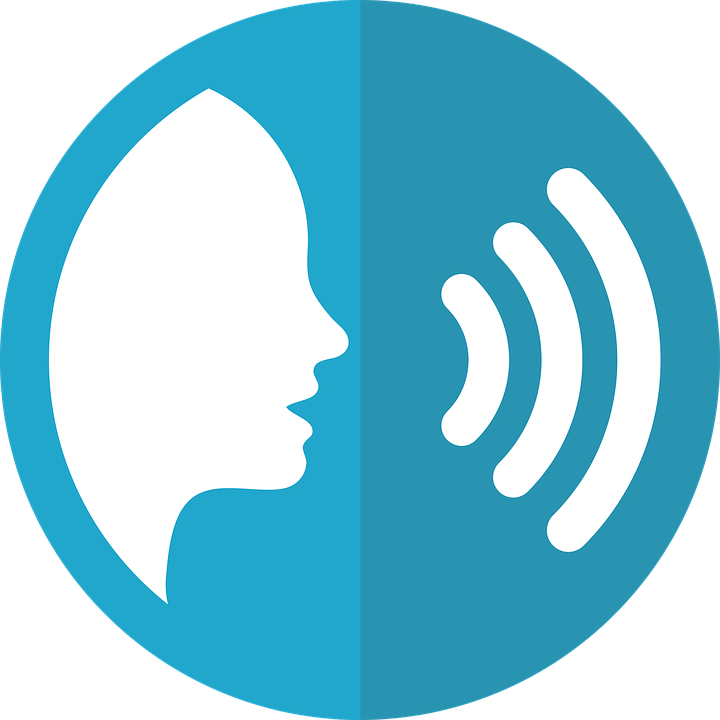 pronunciar
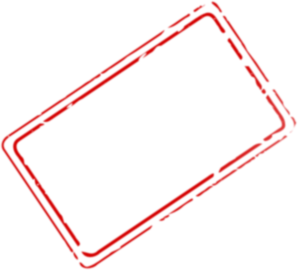 How many?
¿Cuántas fiestas hay?
[How many festivals are there?]
Rachel Hawkes / Emma Marsden
[Speaker Notes: Timing: 1 minute

Aim: To introduce question word ¿cuántos?

Procedure:
Pupils listen and repeat the key question word (include gesture if possible)
Display the word and get them to repeat one more time
Elicit the English meaning.
Reveal the sentence and elicit the English translation from students.
Click to reveal speech bubble with reminder for agreement of this question word.]
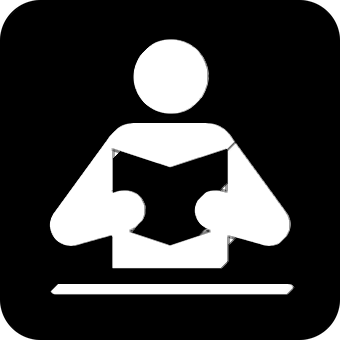 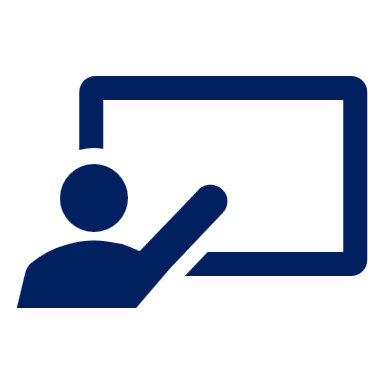 completar = to complete, completing
(la) pregunta = question
(la) respuesta = answer
Completa la pregunta y la respuesta.
[1/5]
leer
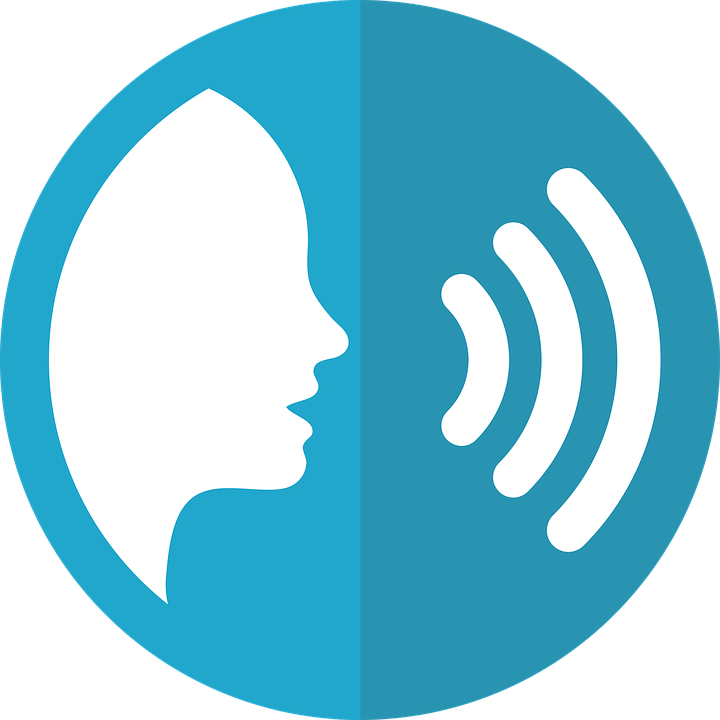 os
¿Cuánt____
 museos hay en Lugo?
hablar
museo.
unos
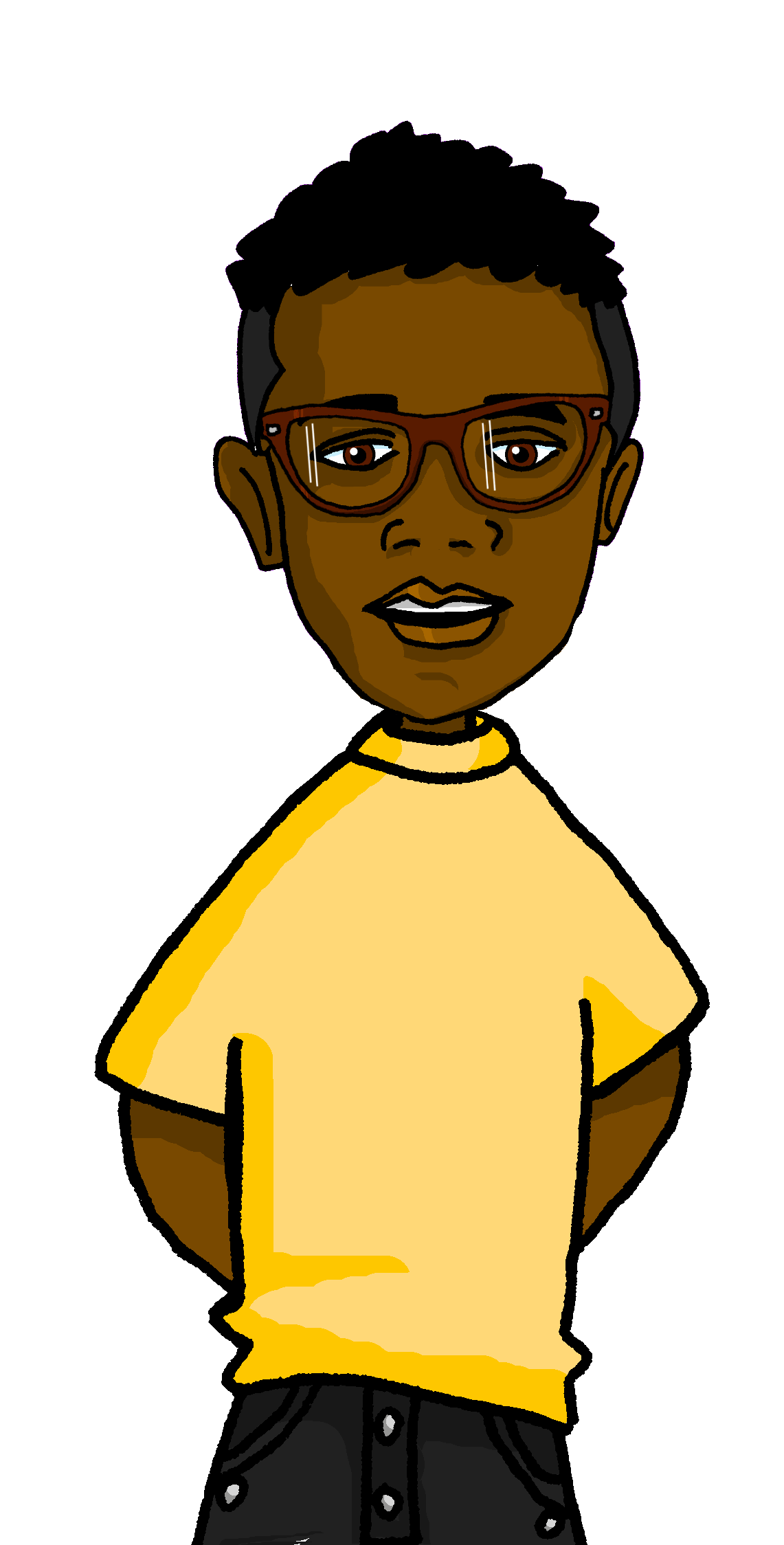 Hay
museos.
unas
estadios.
[Speaker Notes: Timing: 3 minutes (5 slides)

Aim: to consolidate the agreement of the question word forms ‘cuántos’ & ‘cuántas’; to practise comprehension of numbers and plural indefinite articles. 

Procedure:
Read the question and model it with the two possible answers: cuántos or cuántas.
Elicit answer from students.
Click to bring up the correct ending ‘cuántos’. Click the callout to hear the full question, as required.
Click to make the question disappear.
Elicit the full sentence response, which takes account of information given by the picture (i.e. the number of fingers).
Click on the picture to hear the full sentence response.
Repeat steps 1-6 with the remaining four slides. 

Transcript:Cuántos museos hay en Lugo?Hay unos museos.

Frequency of unknown words and cognates:
Completar [2003] pregunta [507] respuesta [488]
Source: Davies, M. & Davies, K. (2018). A frequency dictionary of Spanish: Core vocabulary for learners (2nd ed.). Routledge: London]
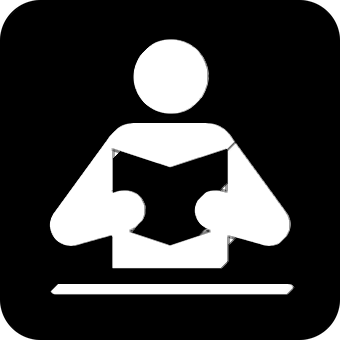 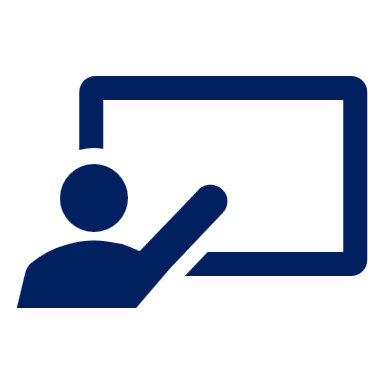 completar = to complete, completing
(la) pregunta = question
(la) respuesta = answer
Completa la pregunta y la respuesta.
[2/5]
leer
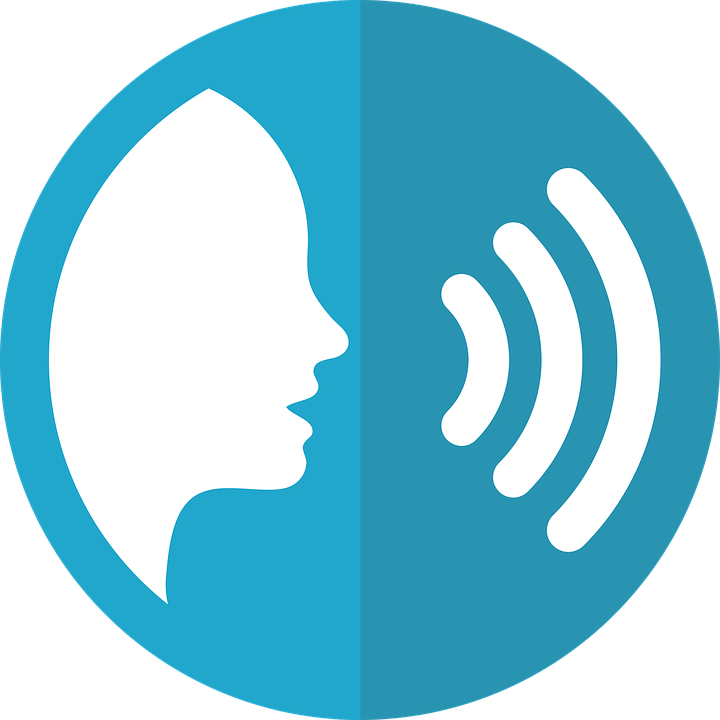 os
¿Cuánt____
 libros hay en clase?
hablar
libros.
unas
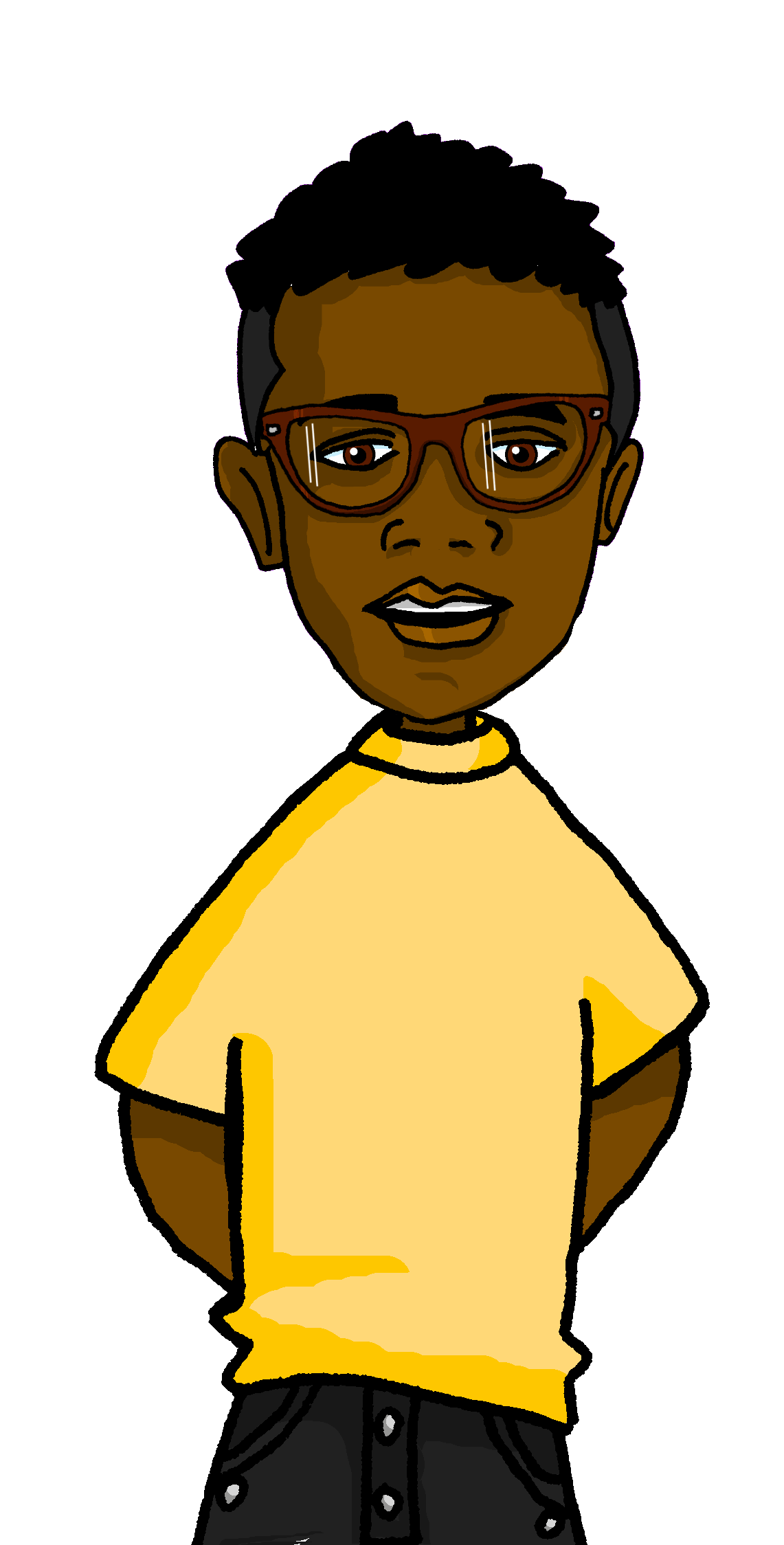 Hay
plantas.
unos
libro.
[Speaker Notes: [2/5]

Transcript:Cuántos libros hay en clase?Hay unos libros.]
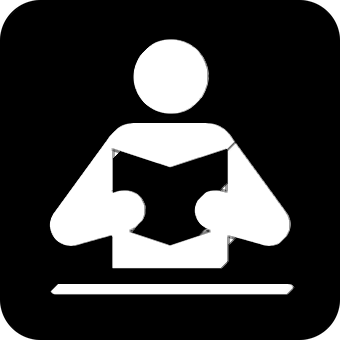 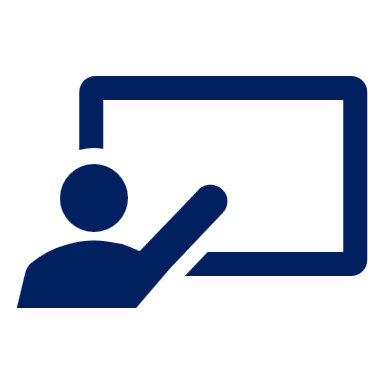 completar = to complete, completing
(la) pregunta = question
(la) respuesta = answer
Completa la pregunta y la respuesta.
[3/5]
leer
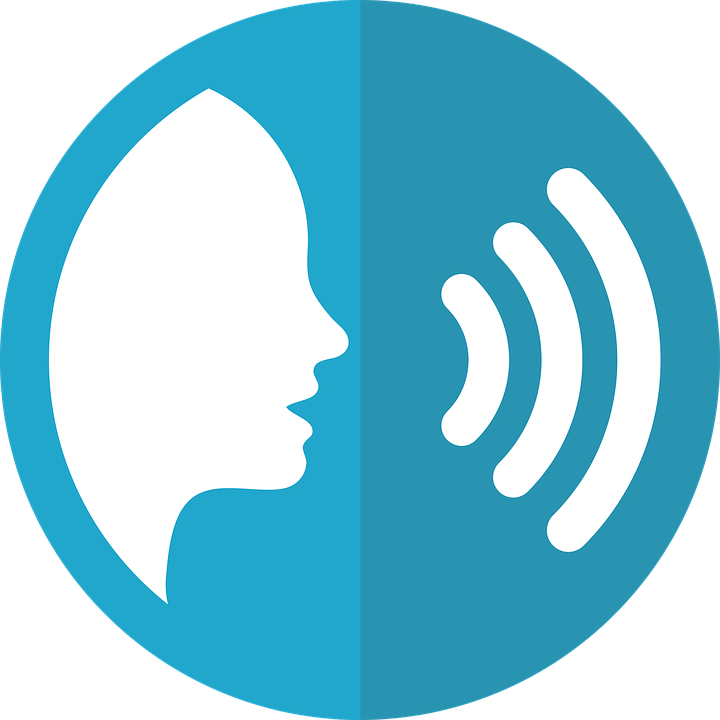 as
¿Cuánt____ plantas  hay en tu habitación?
hablar
profesor.
unos
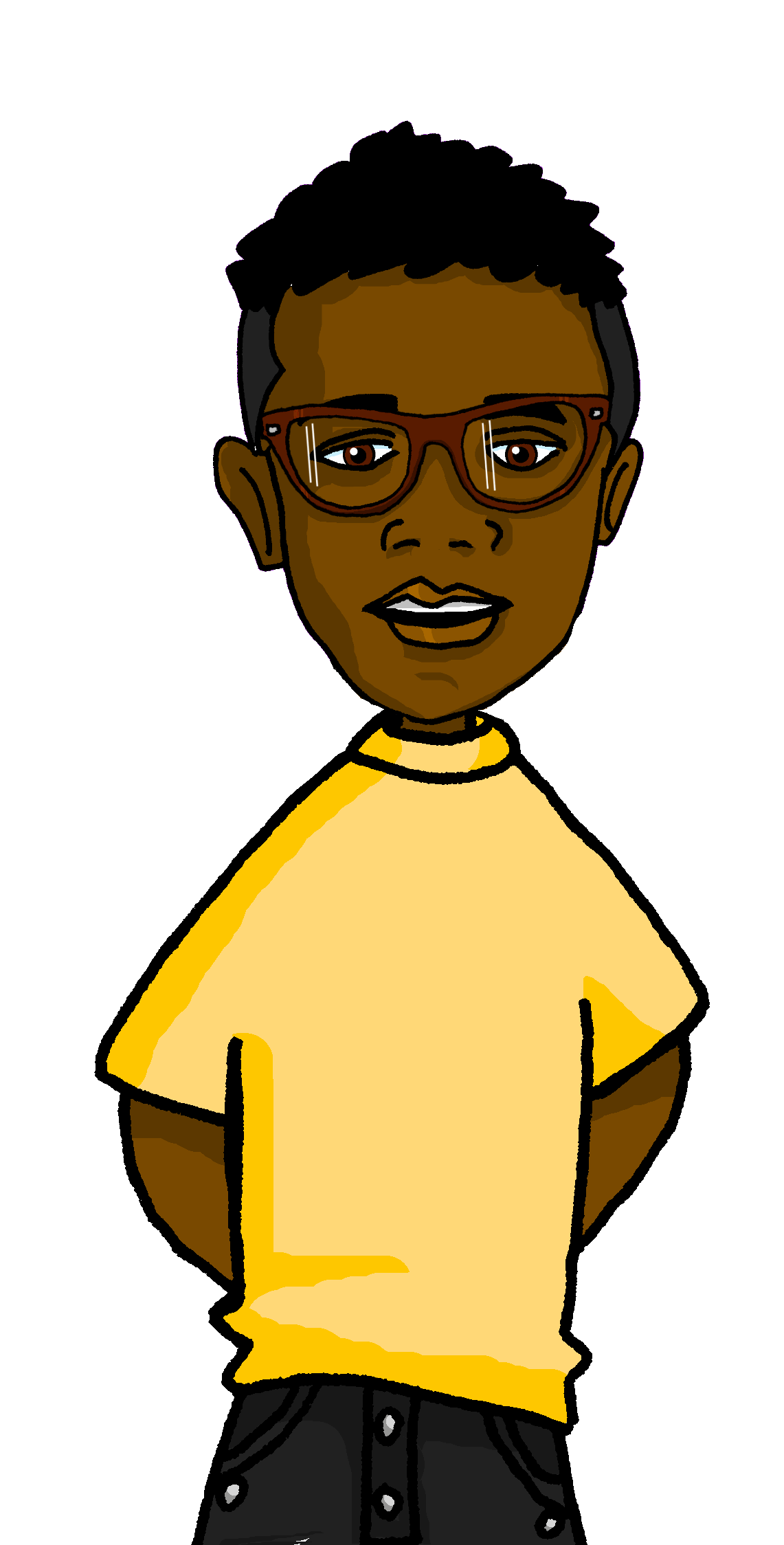 Hay
planta.
unas
plantas.
[Speaker Notes: [3/5]

Transcript:Cuántas plantas hay en tu habitación?Hay unas plantas.]
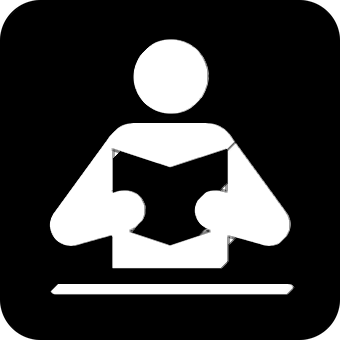 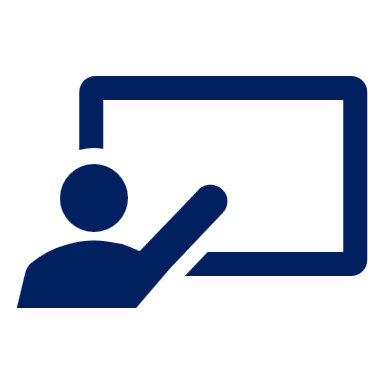 completar = to complete, completing
(la) pregunta = question
(la) respuesta = answer
Completa la pregunta y la respuesta.
[4/5]
leer
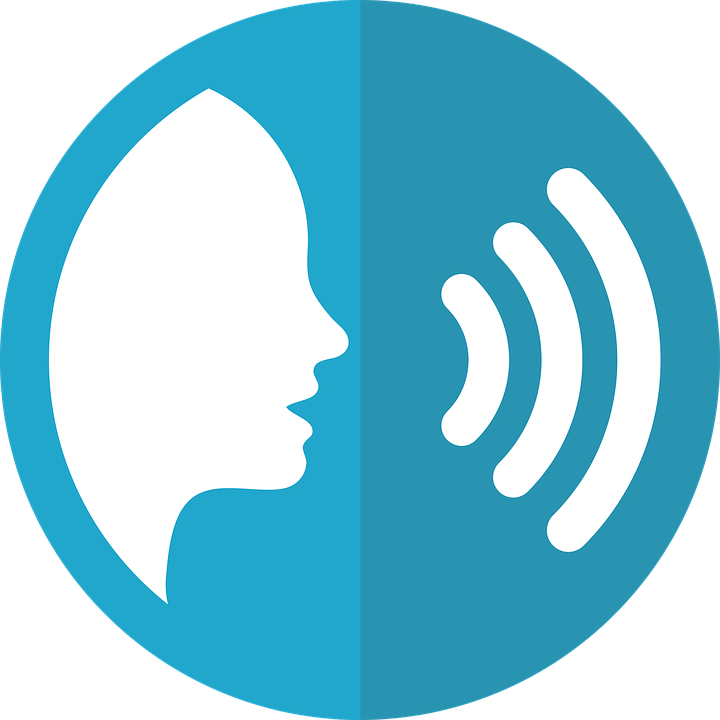 os
¿Cuánt____ ejercicios hay en tu cuaderno?
hablar
tres
actividad.
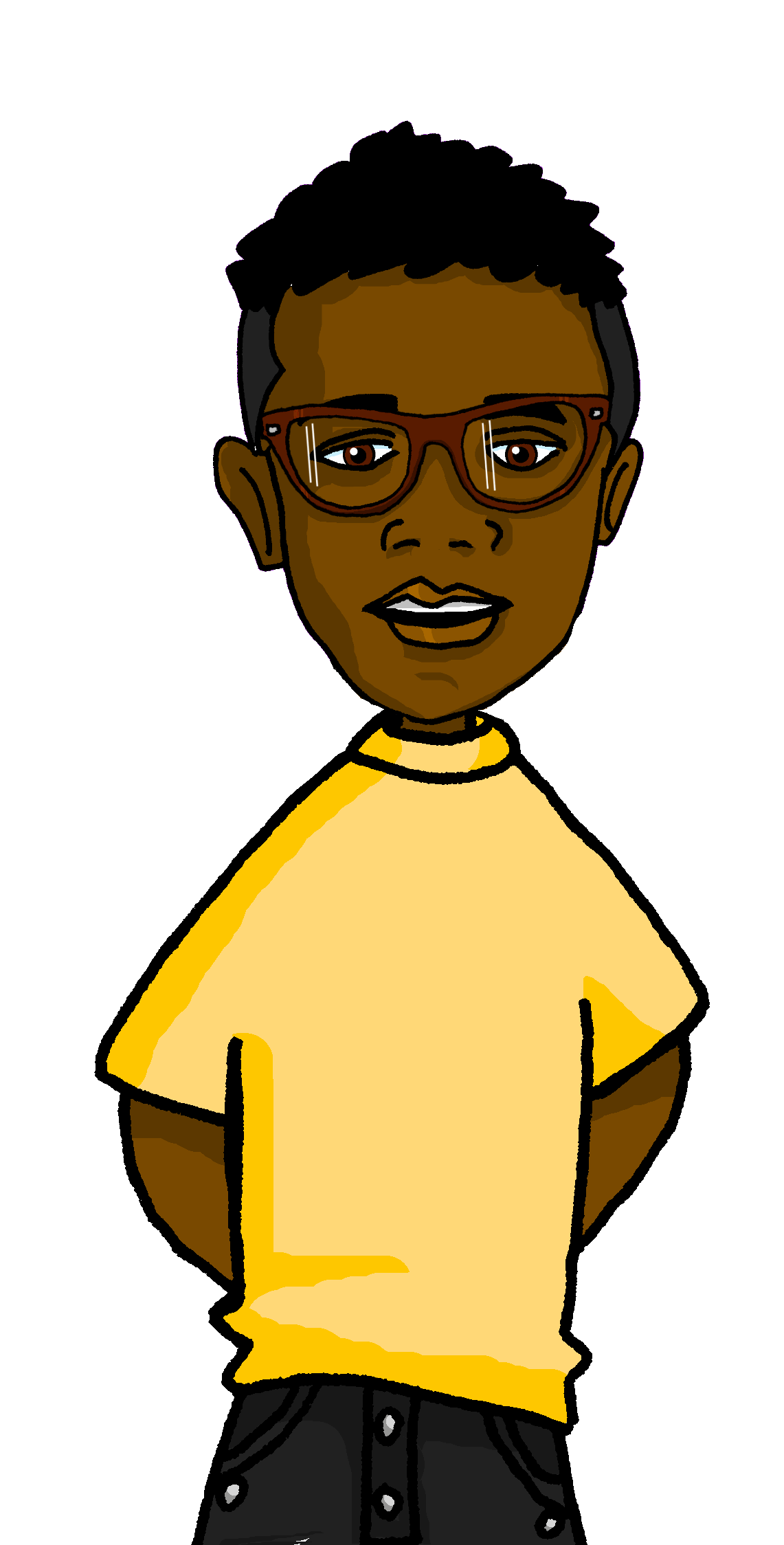 Hay
unas
ejercicios.
un
[Speaker Notes: [4/5]
Transcript:Cuántos ejercicios hay en tu cuaderno?Hay tres ejercicios.]
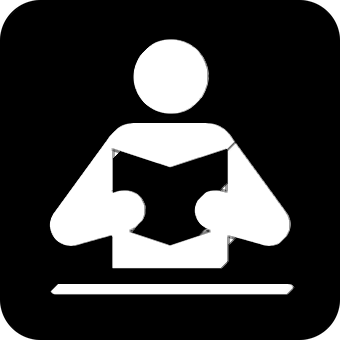 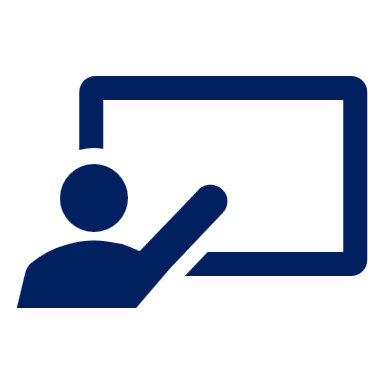 completar = to complete, completing
(la) pregunta = question
(la) respuesta = answer
Completa la pregunta y la respuesta.
[5/5]
leer
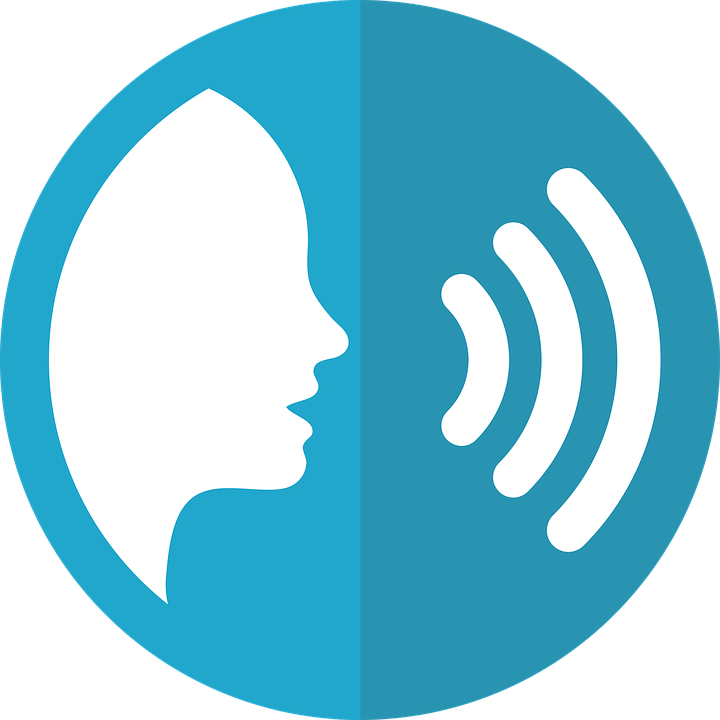 ¿Cuánt____ iglesias  hay en Lugo?
as
hablar
un
Iglesias.
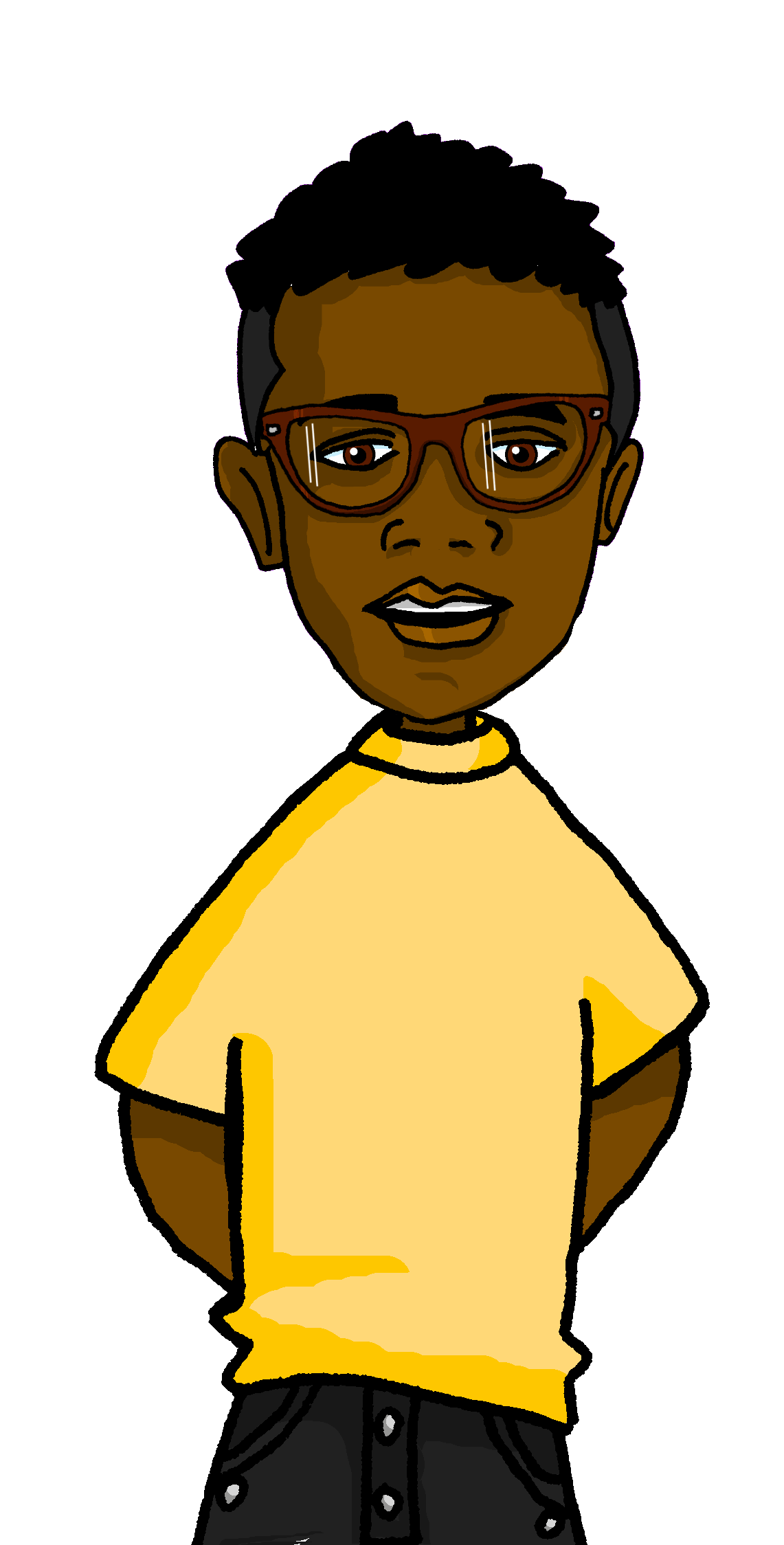 Hay
unas
planta.
siete
museos
[Speaker Notes: [5/5]


Transcript:Cuántas iglesias hay en Lugo?Hay siete Iglesias.]
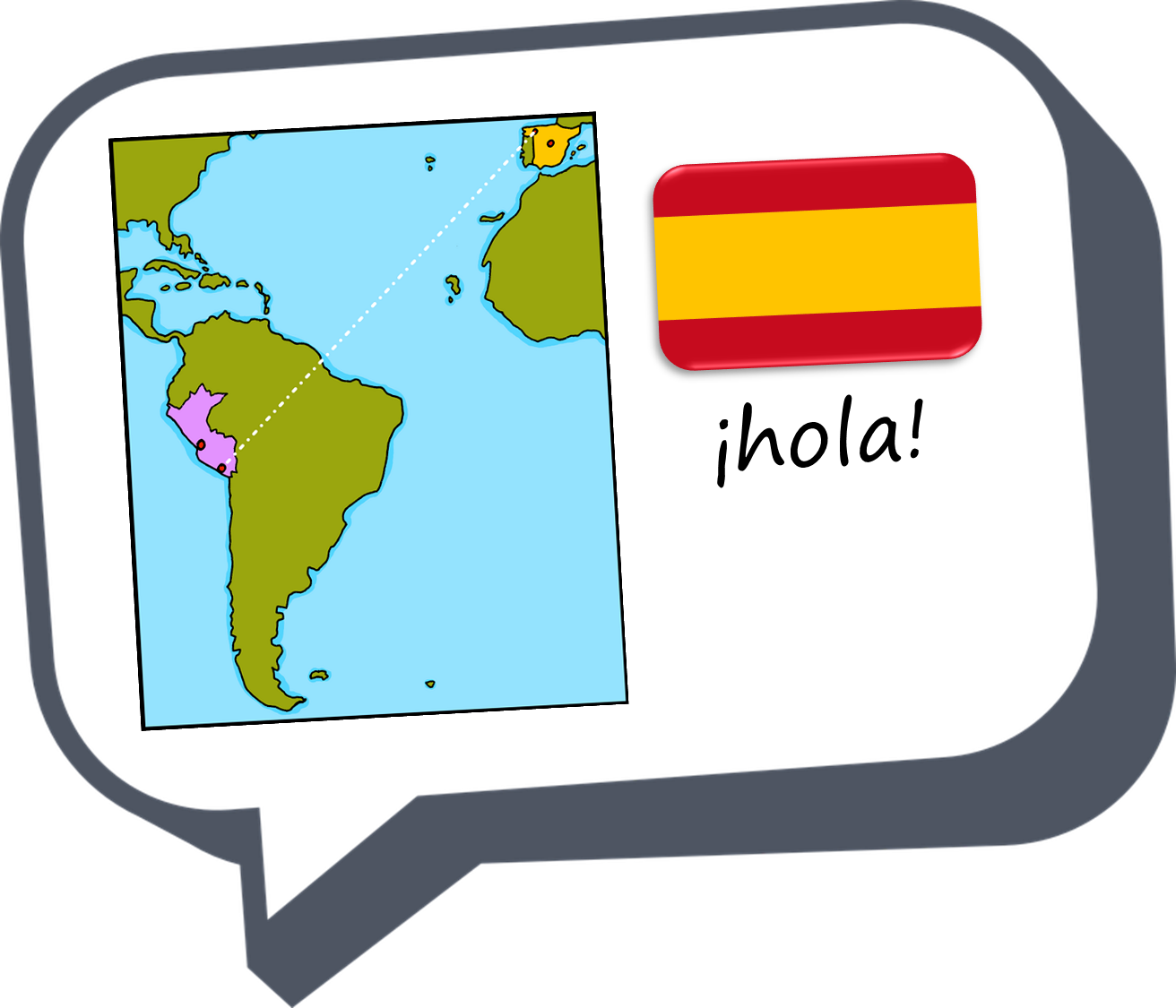 ¡adiós!
amarillo